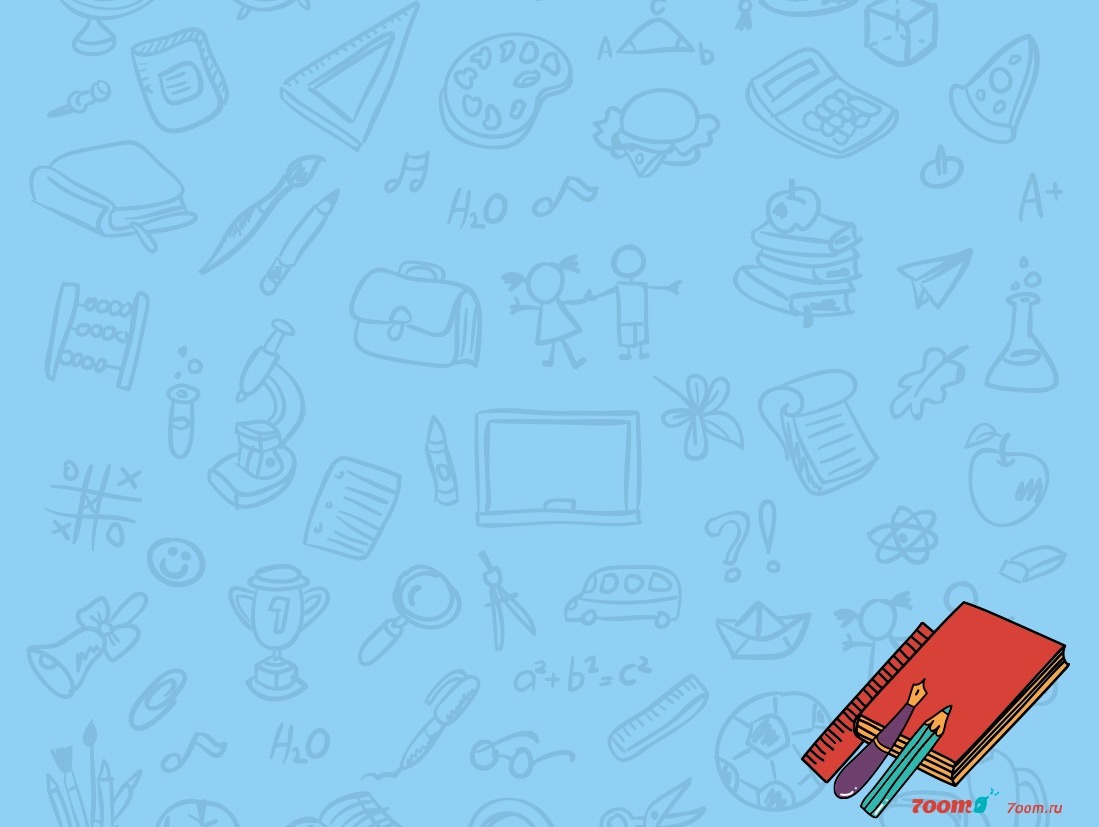 Презентация для занятия по ознакомлению с окружающим миром  в подготовительной группе «Скоро в школу»
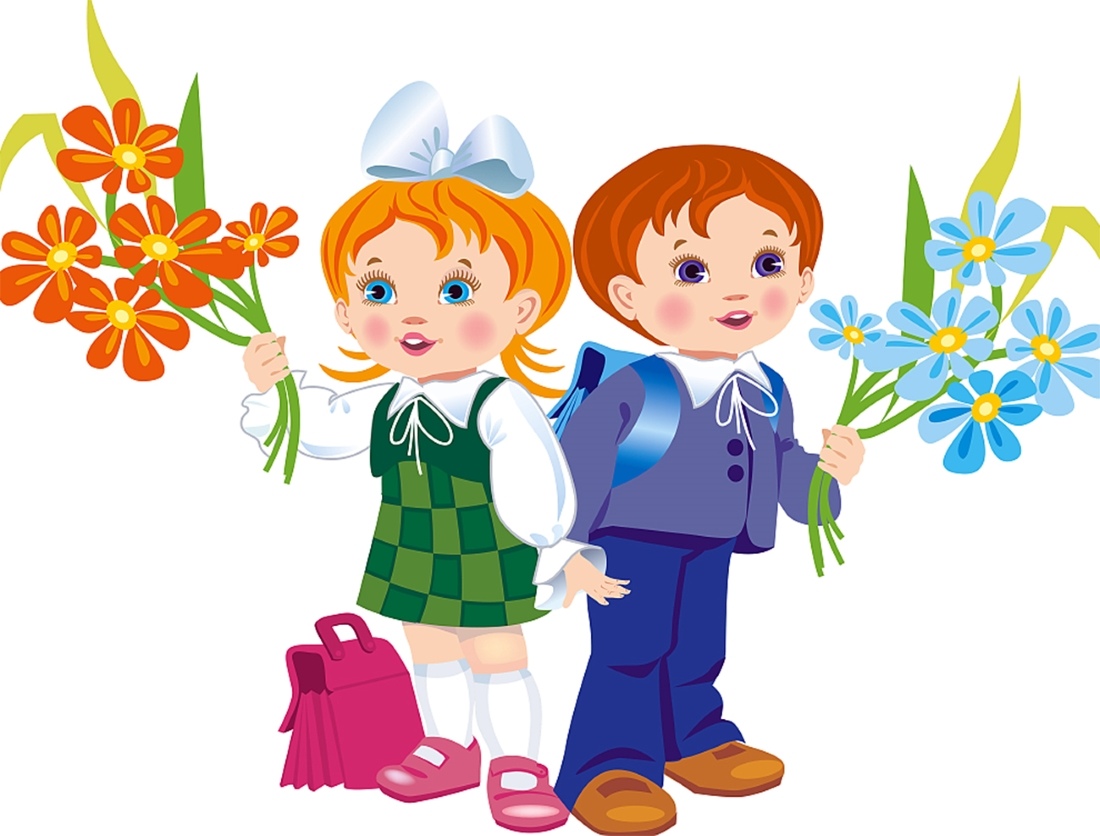 Выполнила воспитатель Хайриева В.В.
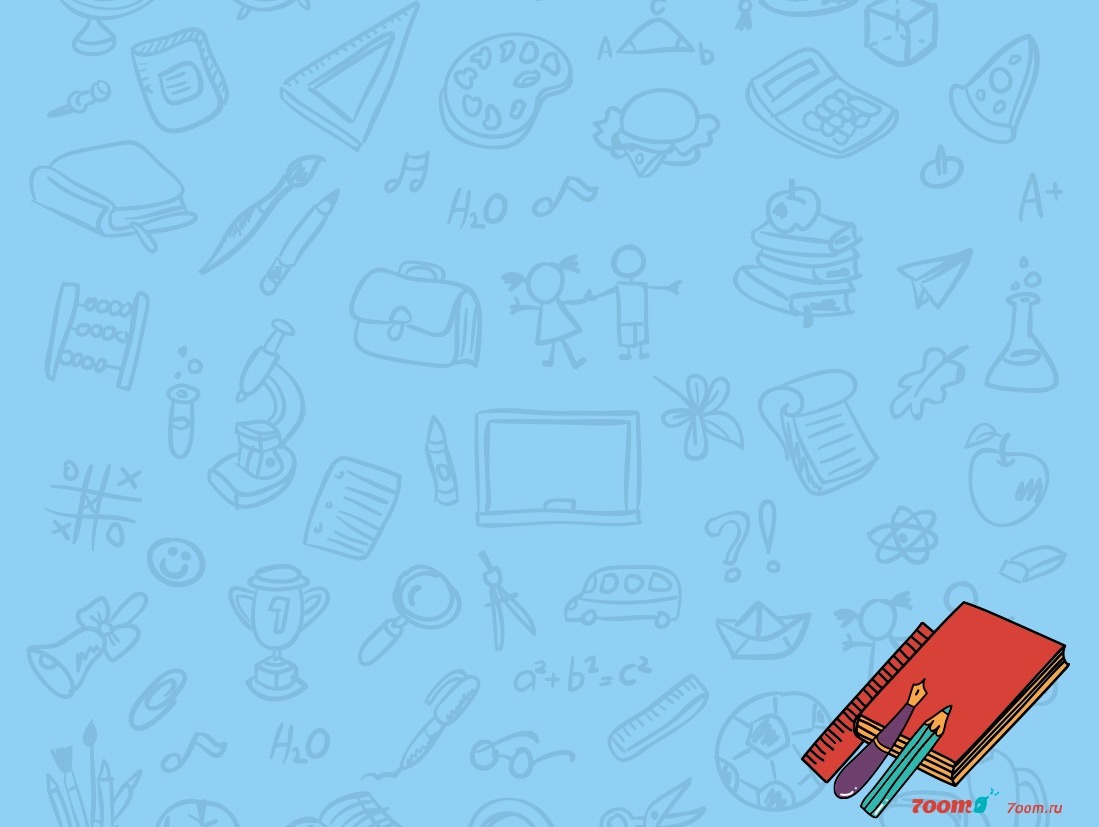 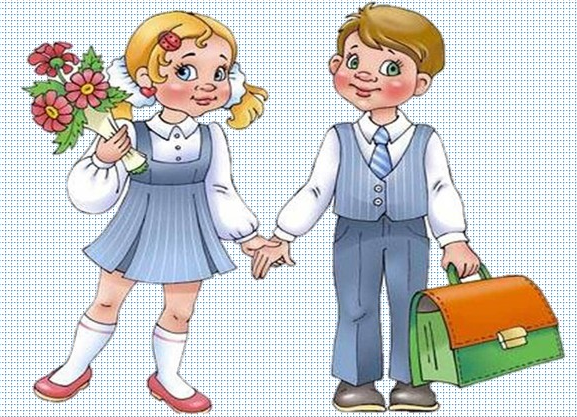 Скоро в школу мы пойдём
И портфель с собой возьмём.
Книжки, ручки, карандаш
Мы в портфель положим наш.
Будем мы читать, писать
И учиться все на «пять»!
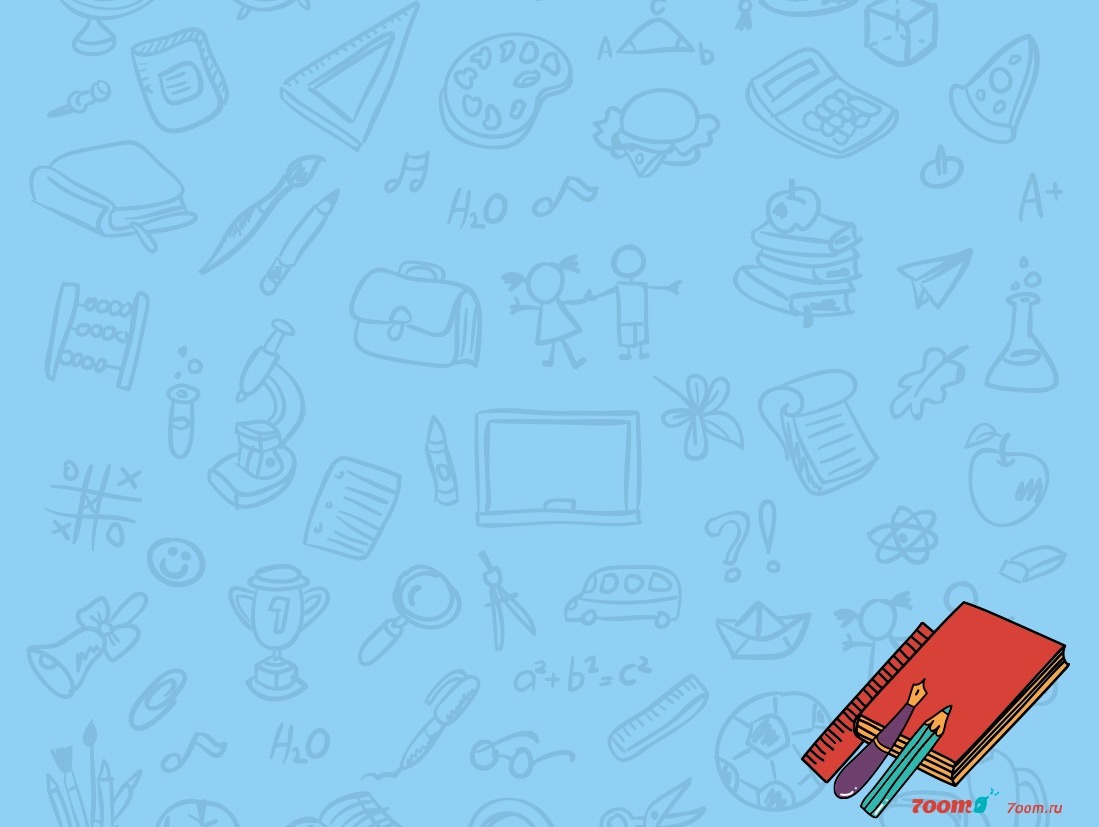 Это школа. В школе много классов.
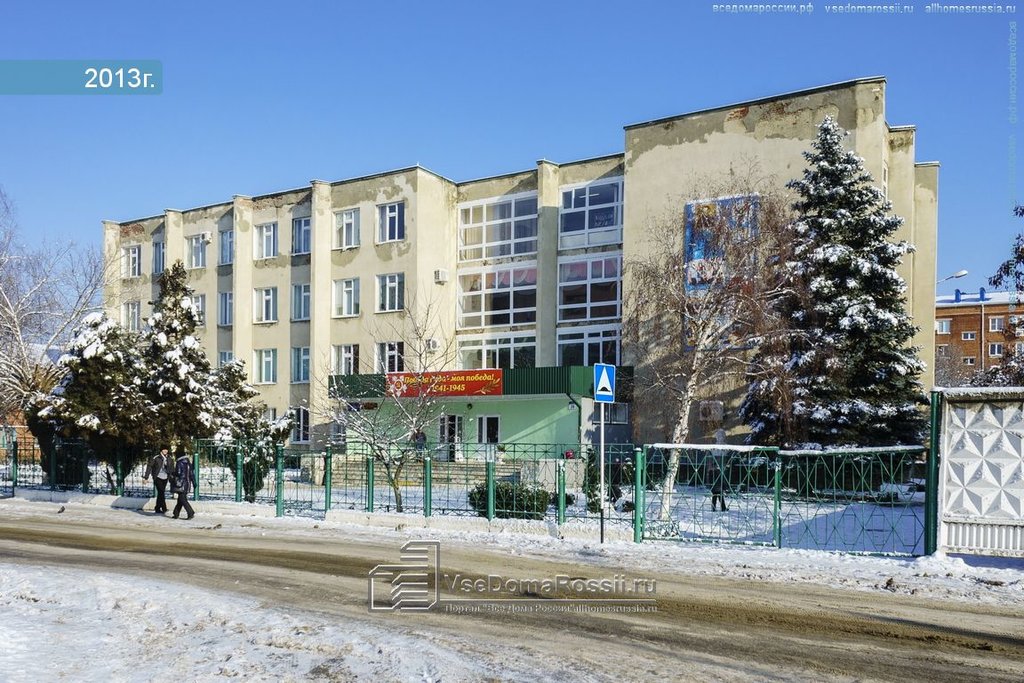 Школа №2
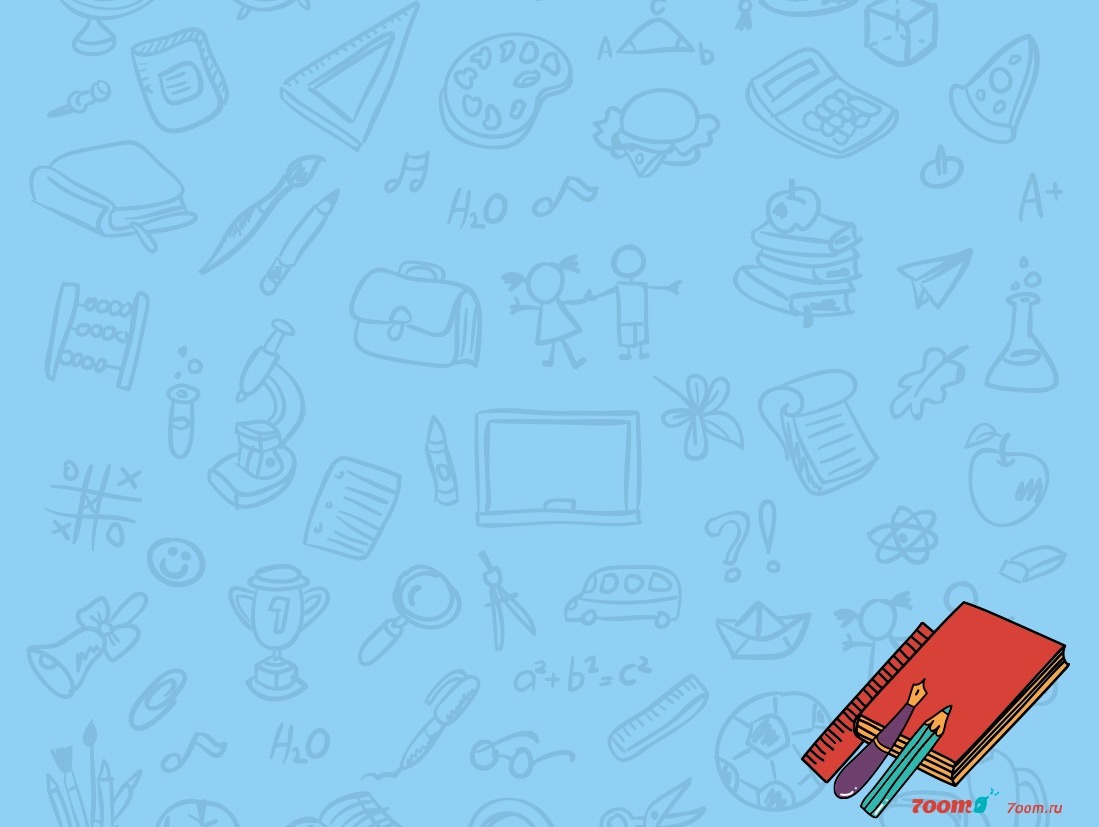 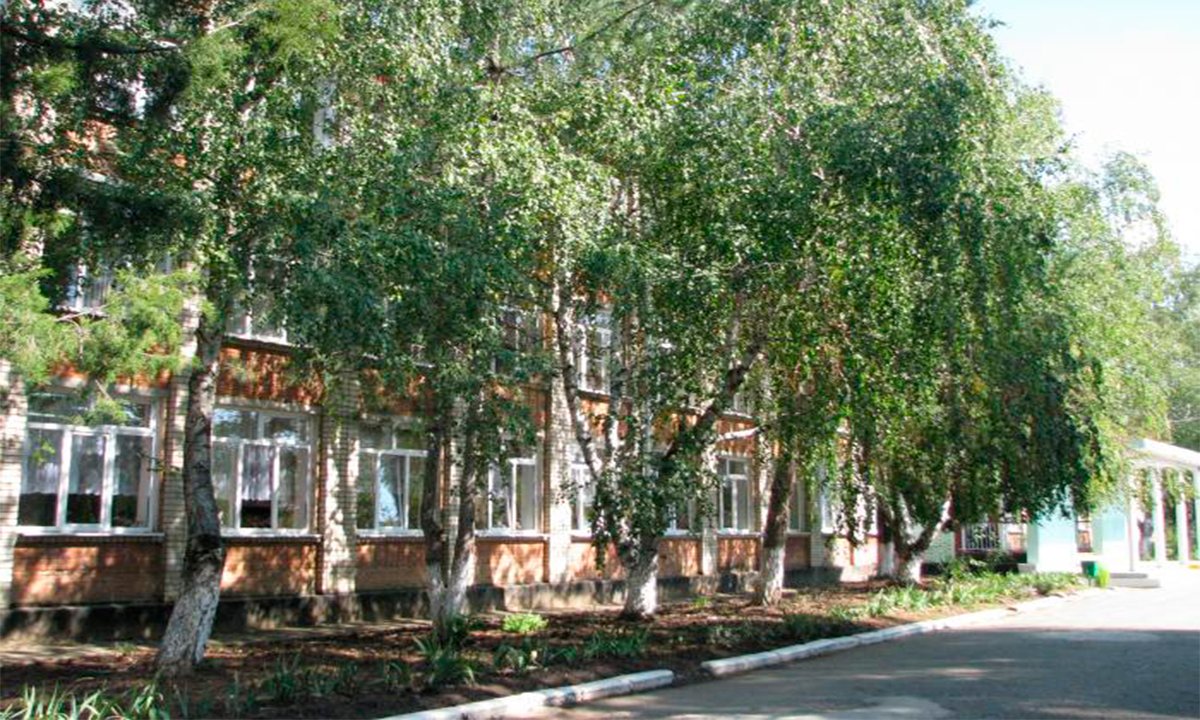 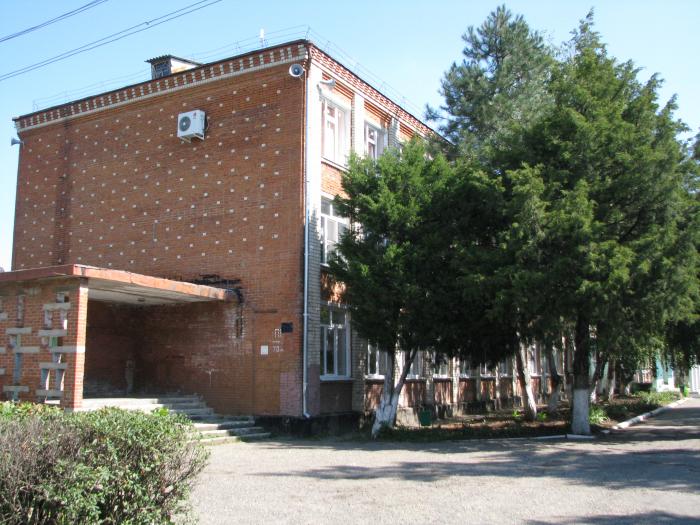 Школа №4
Школа светлая ,теплая. В школе много кабинетов.
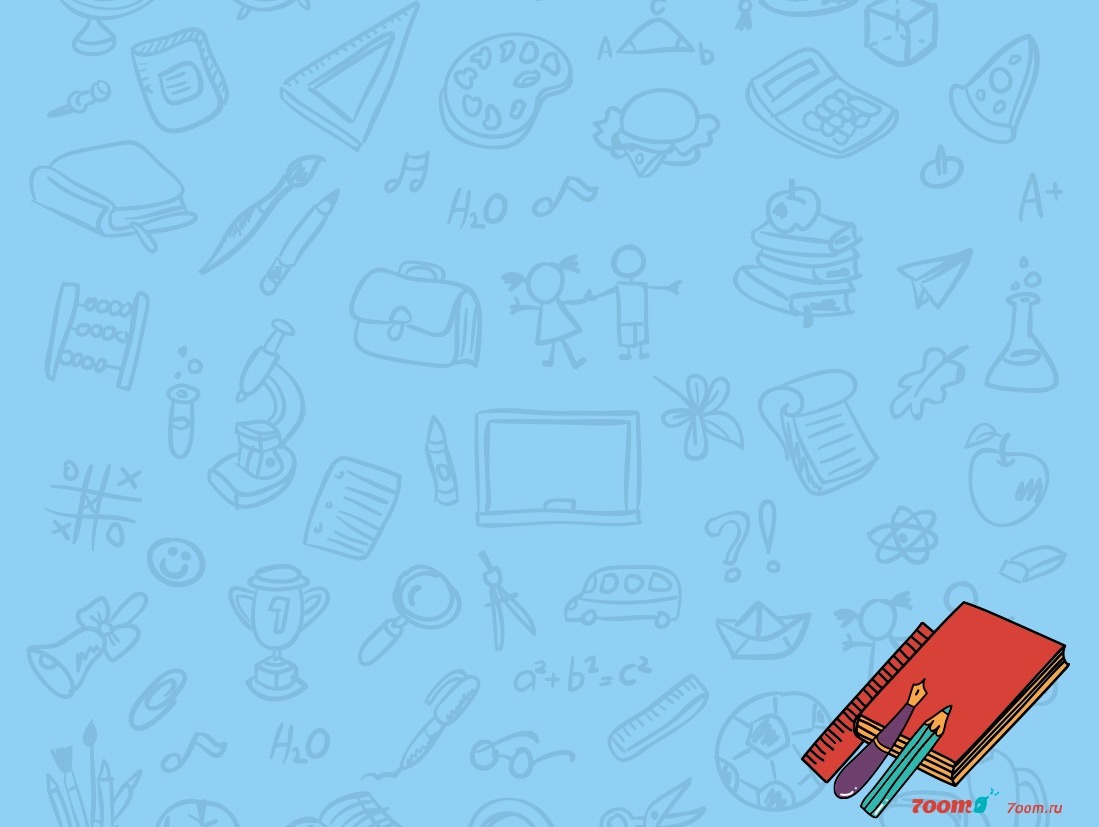 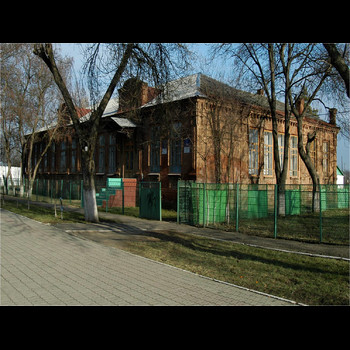 Школа №31
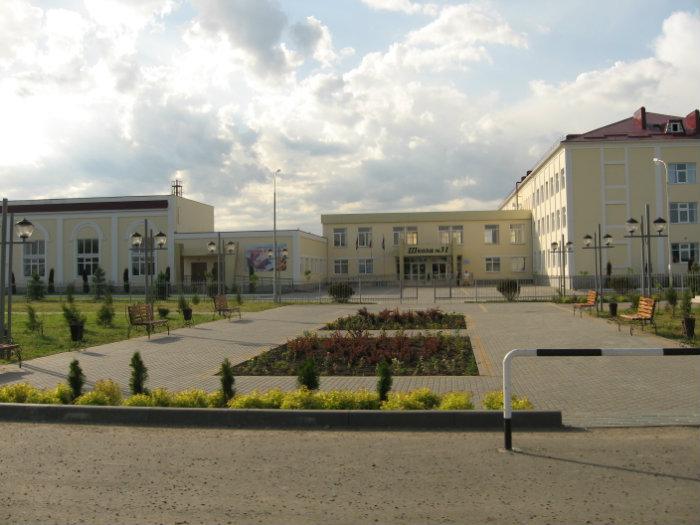 Школа №2 начальная
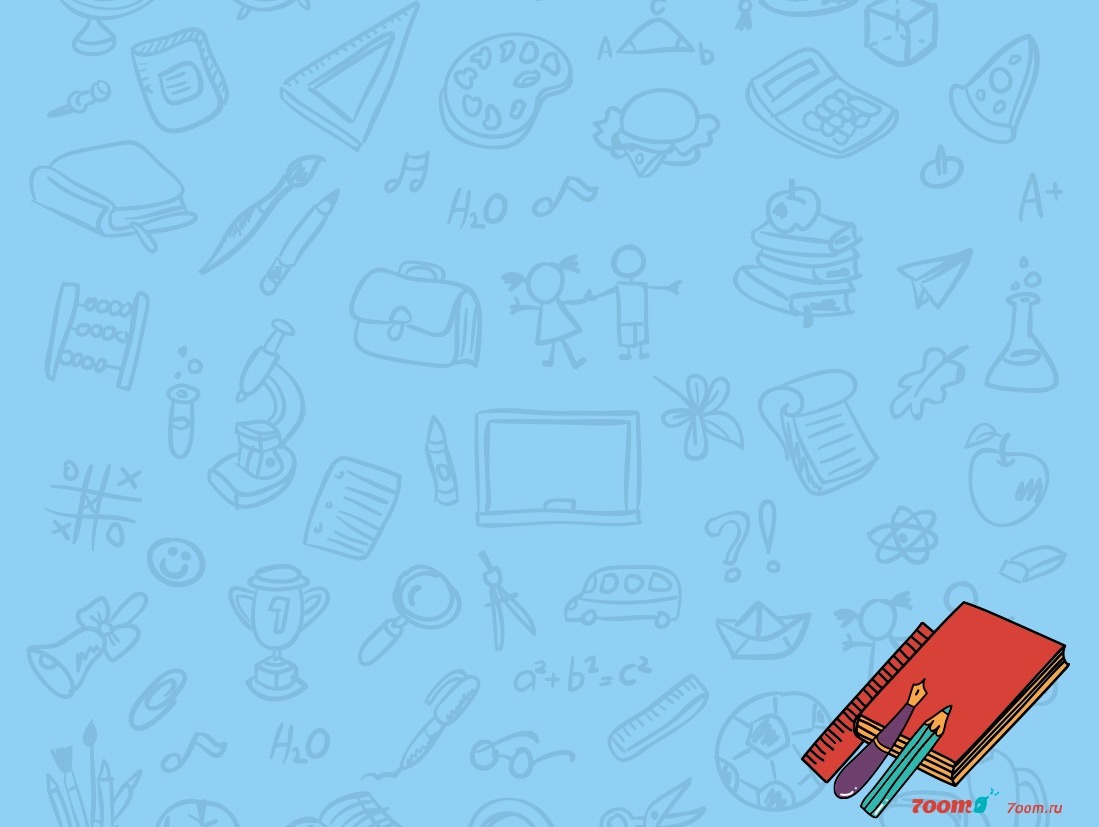 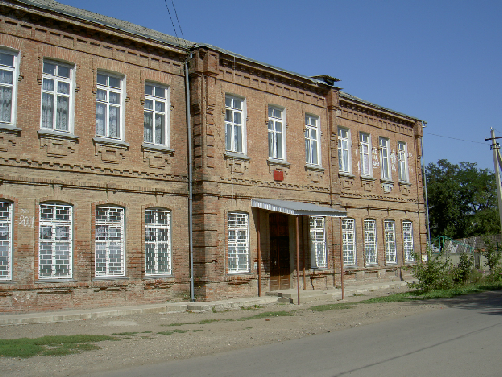 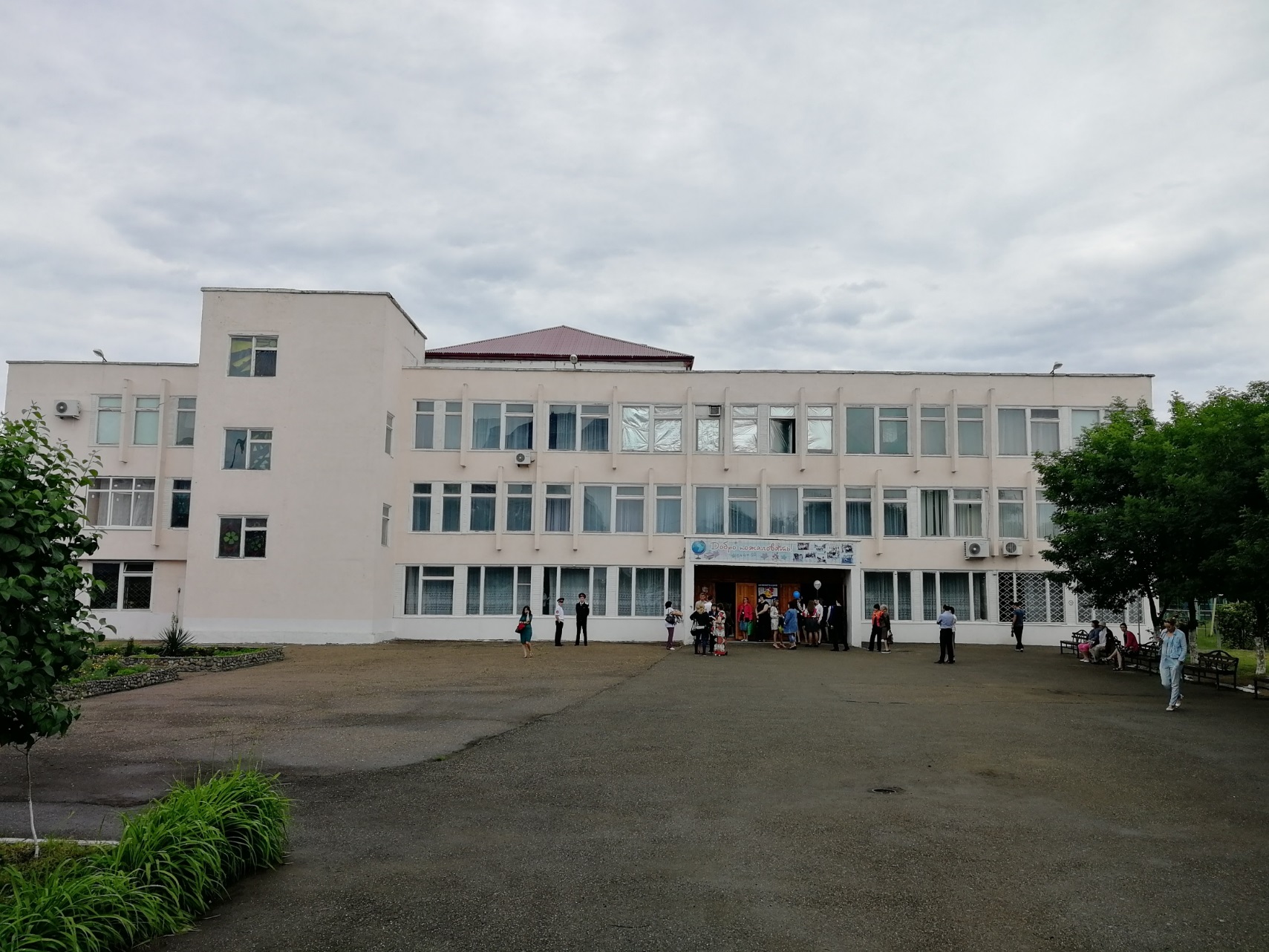 Школа №1
Школа №8
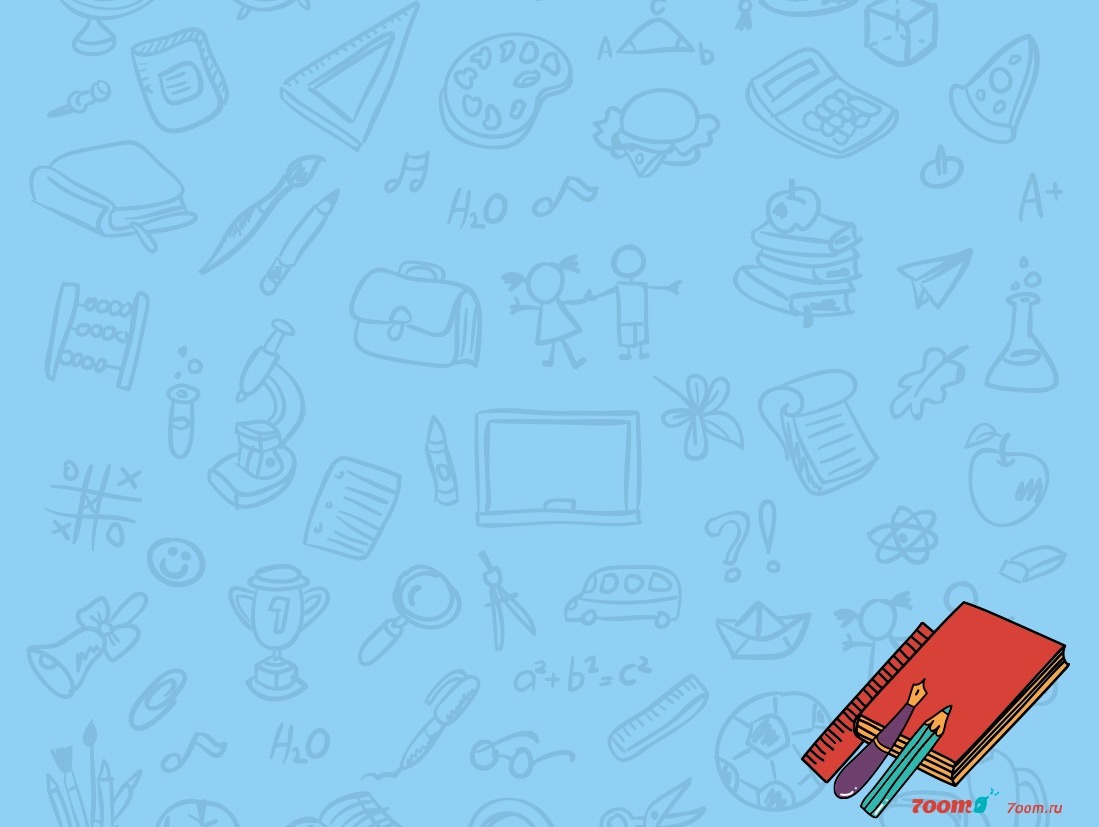 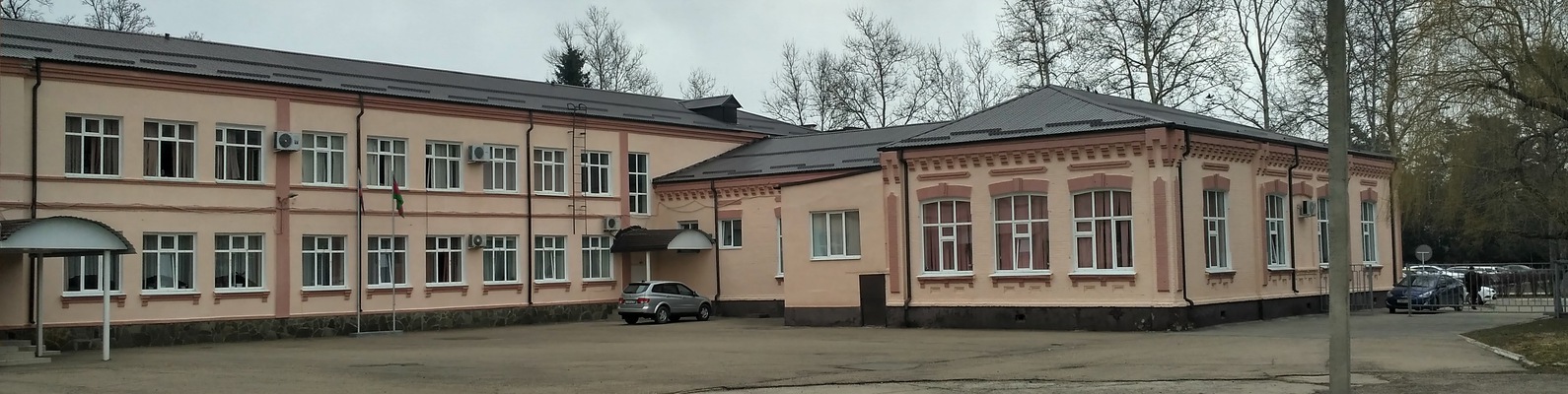 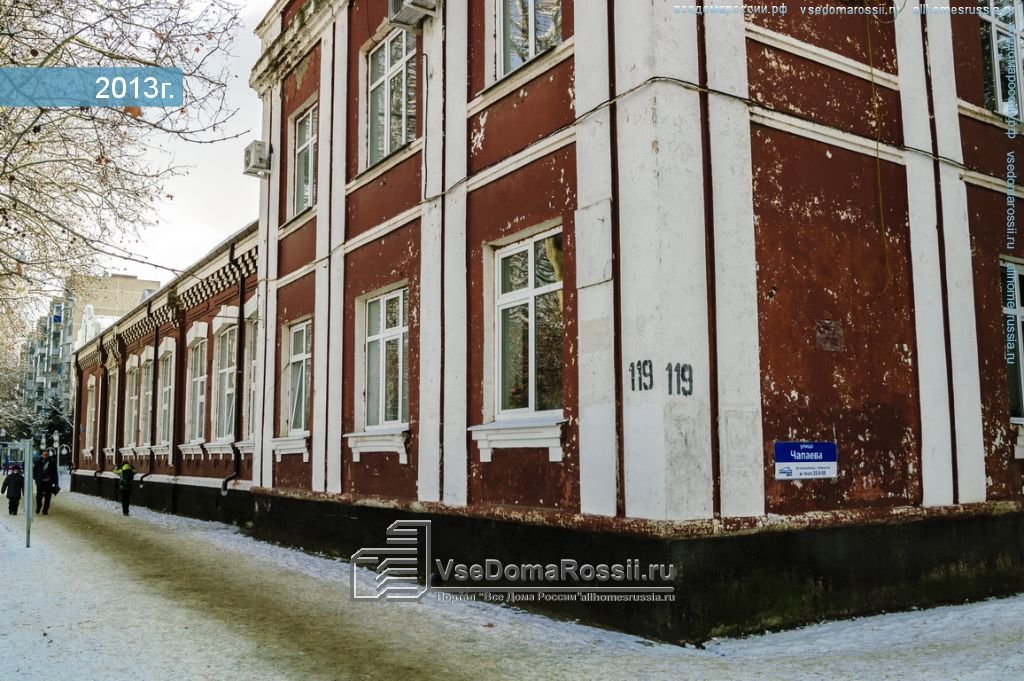 Школа №9
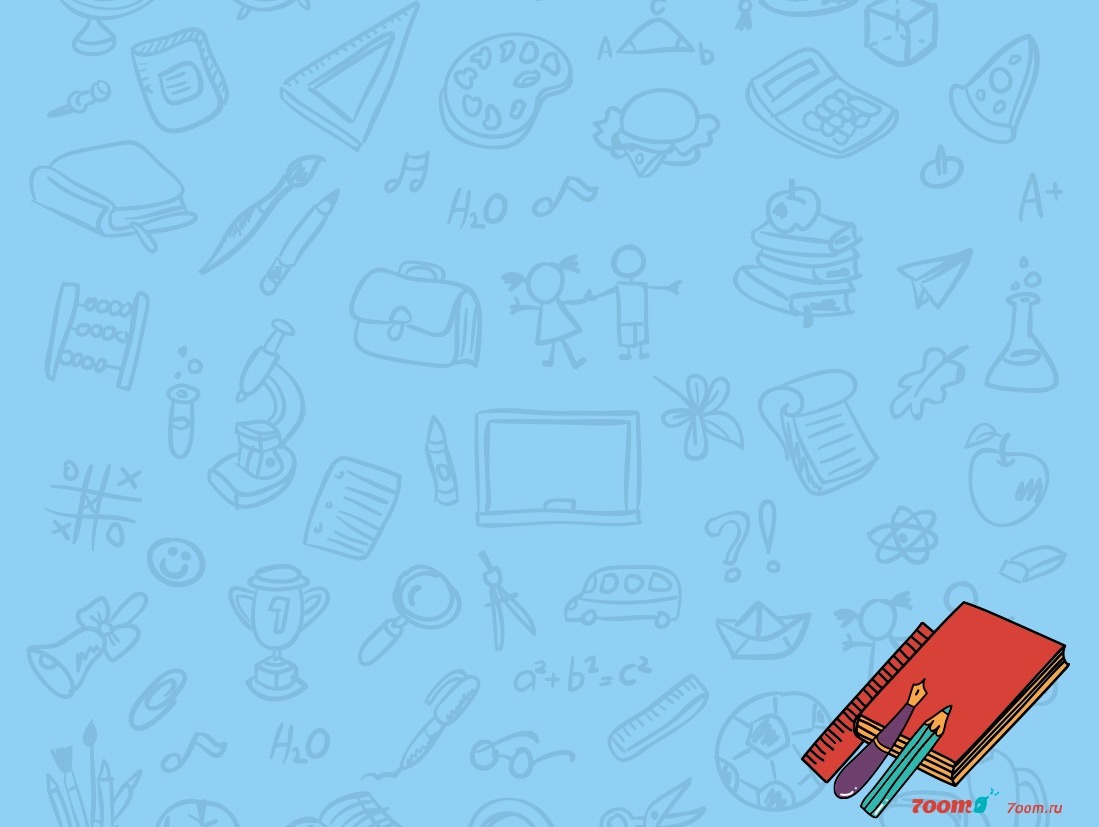 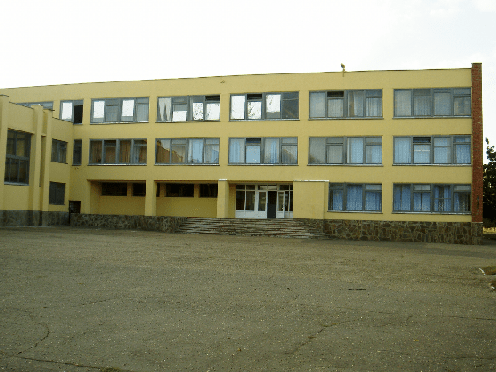 Школа №5
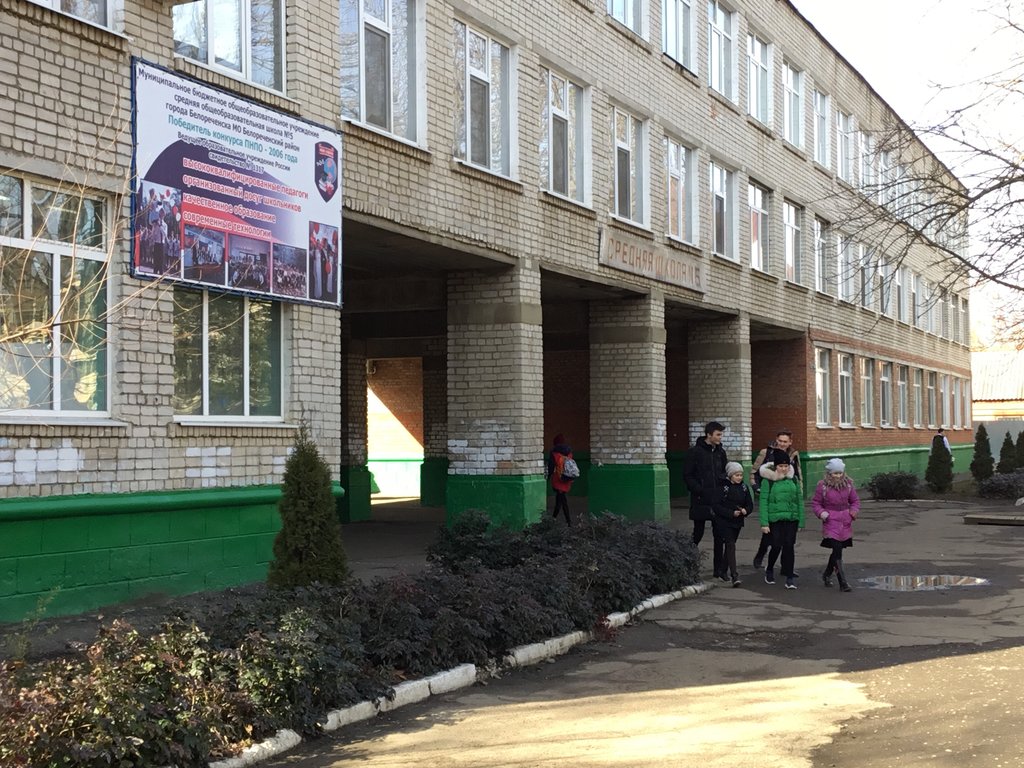 Гимназия
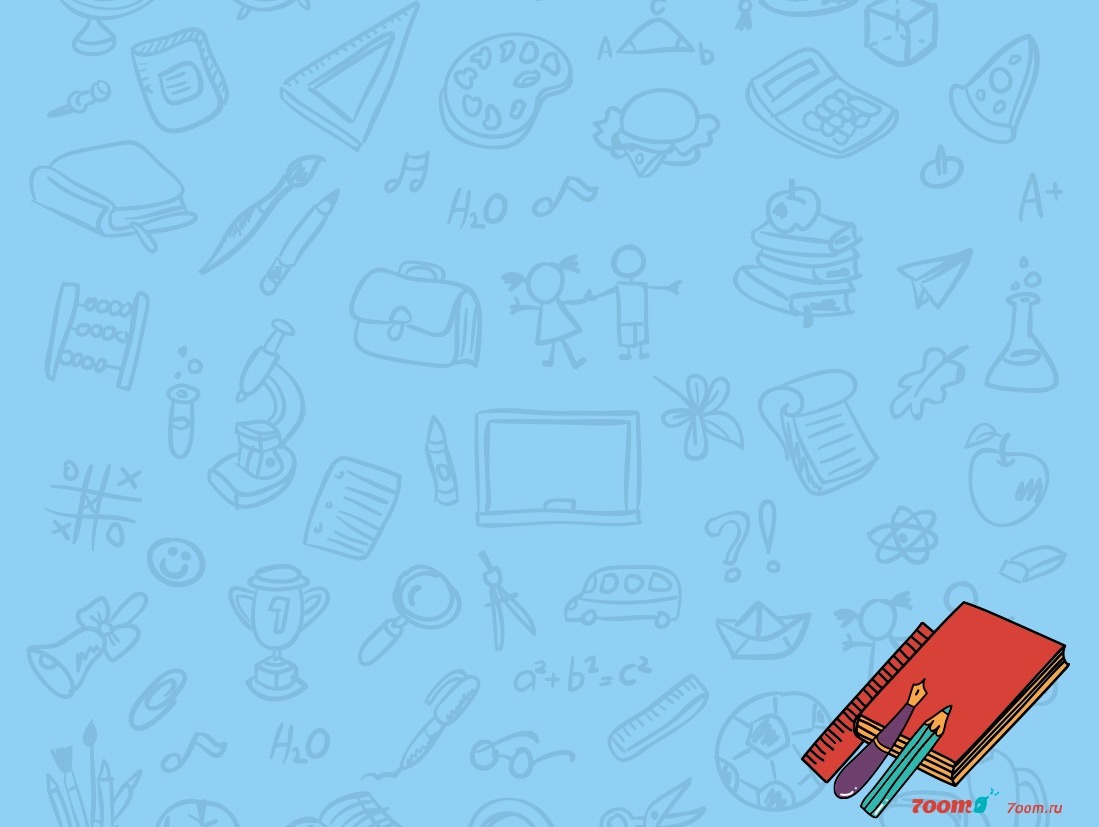 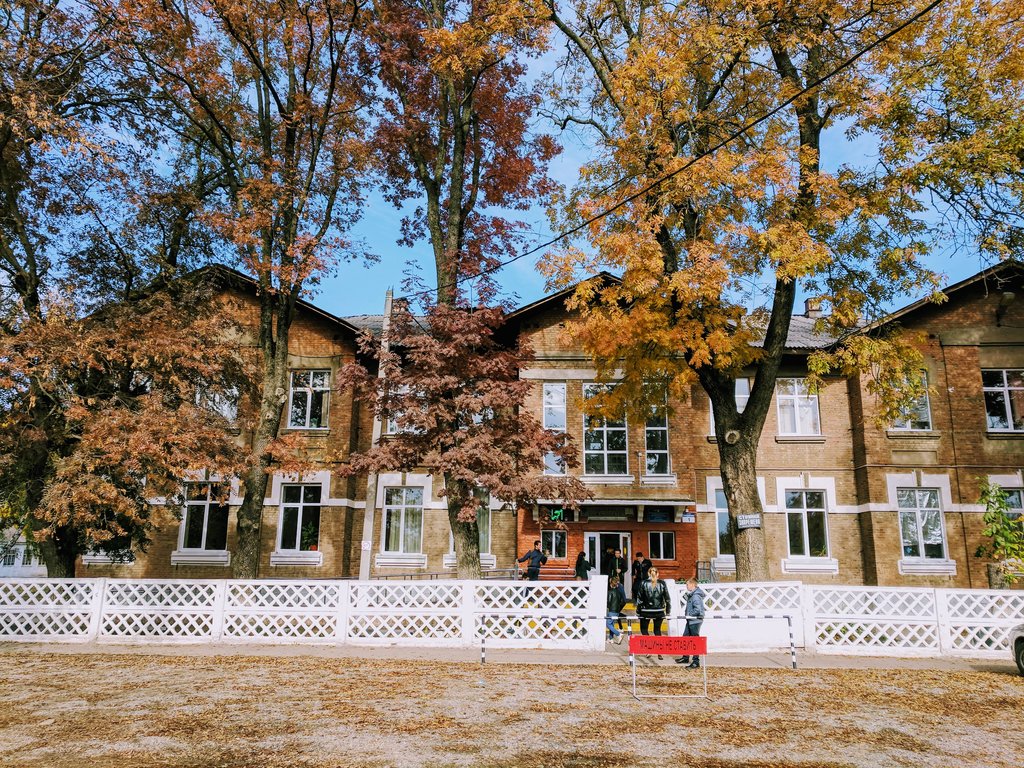 Школа – это светлый дом, Мы учиться будем в нём. Там научимся писать, Складывать и умножать.
В школе многое узнаем: О своём любимом крае, О горах и океанах, О материках и странах;
И куда впадают реки, И какими были греки, И какие есть моря, И как вертится Земля.
В школе мастерские есть… Интересных дел не счесть! И звонок весёлый. Вот что значит «школа»!
Школа №68
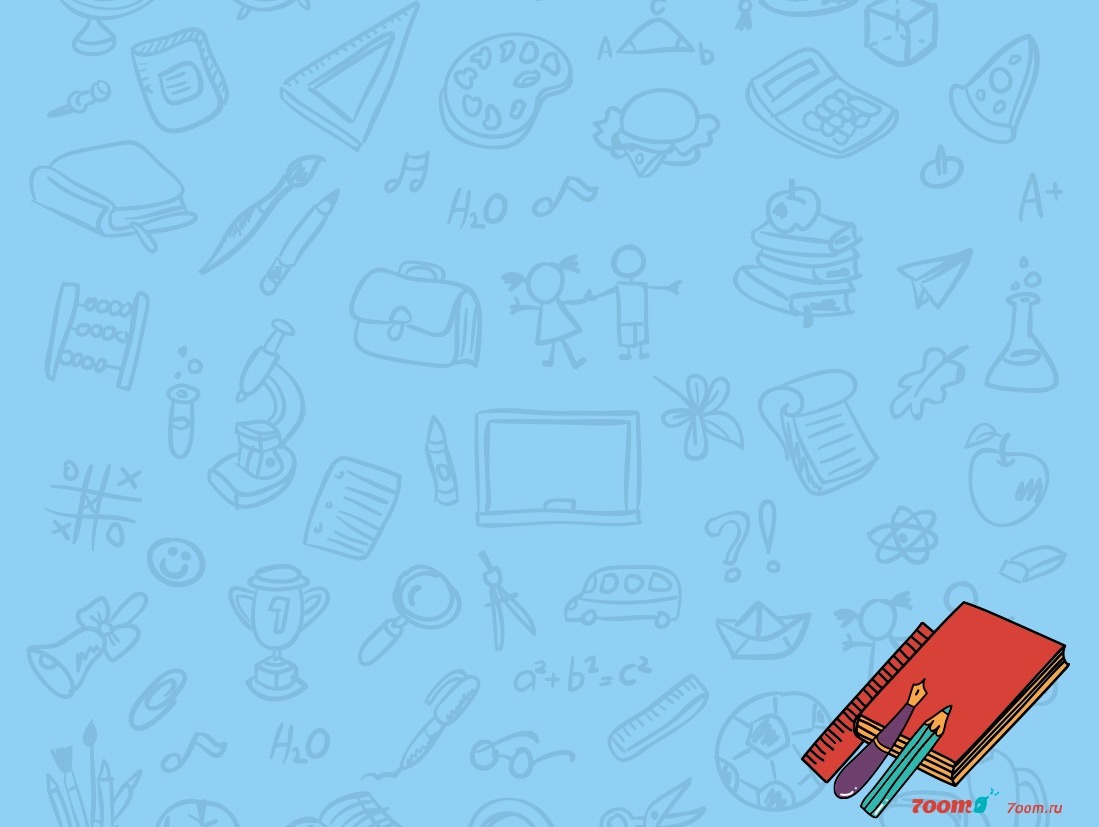 В школе детей встречает учитель.
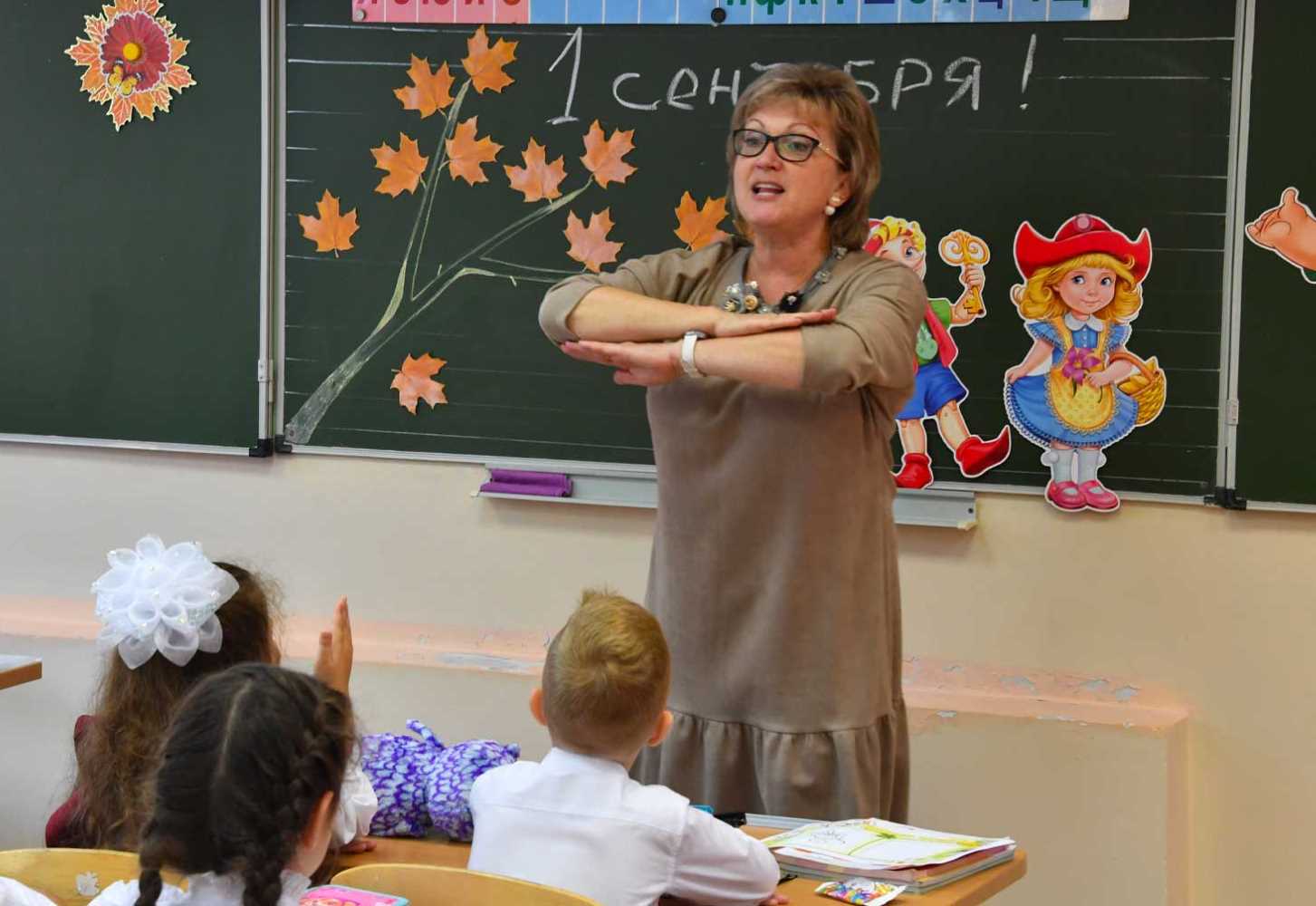 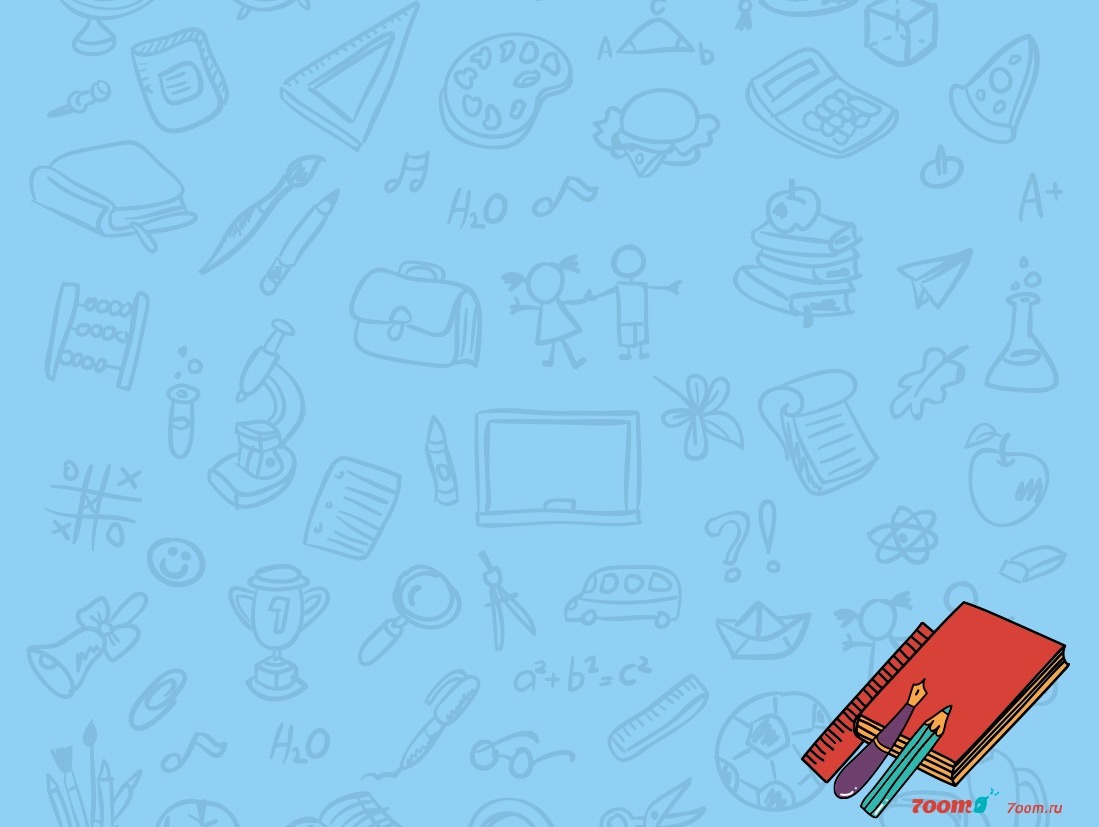 На урок зовет звонок.
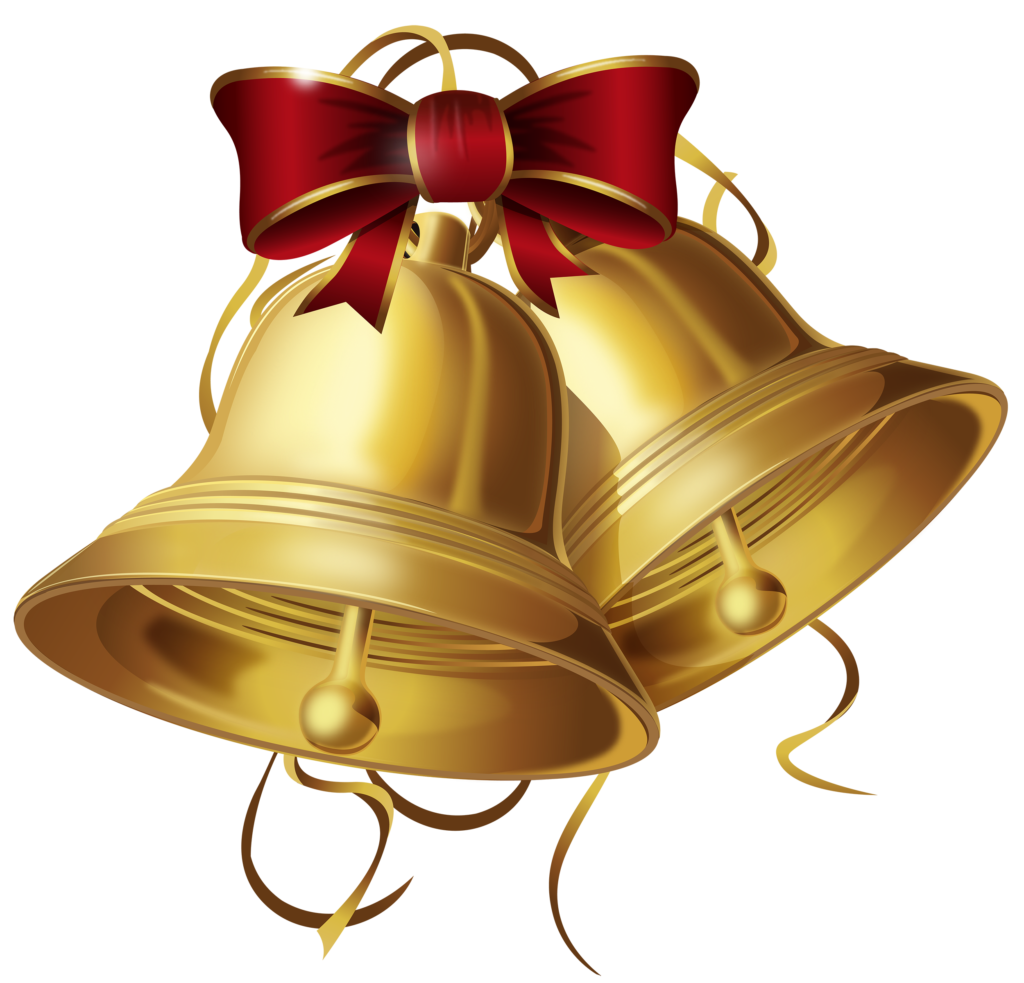 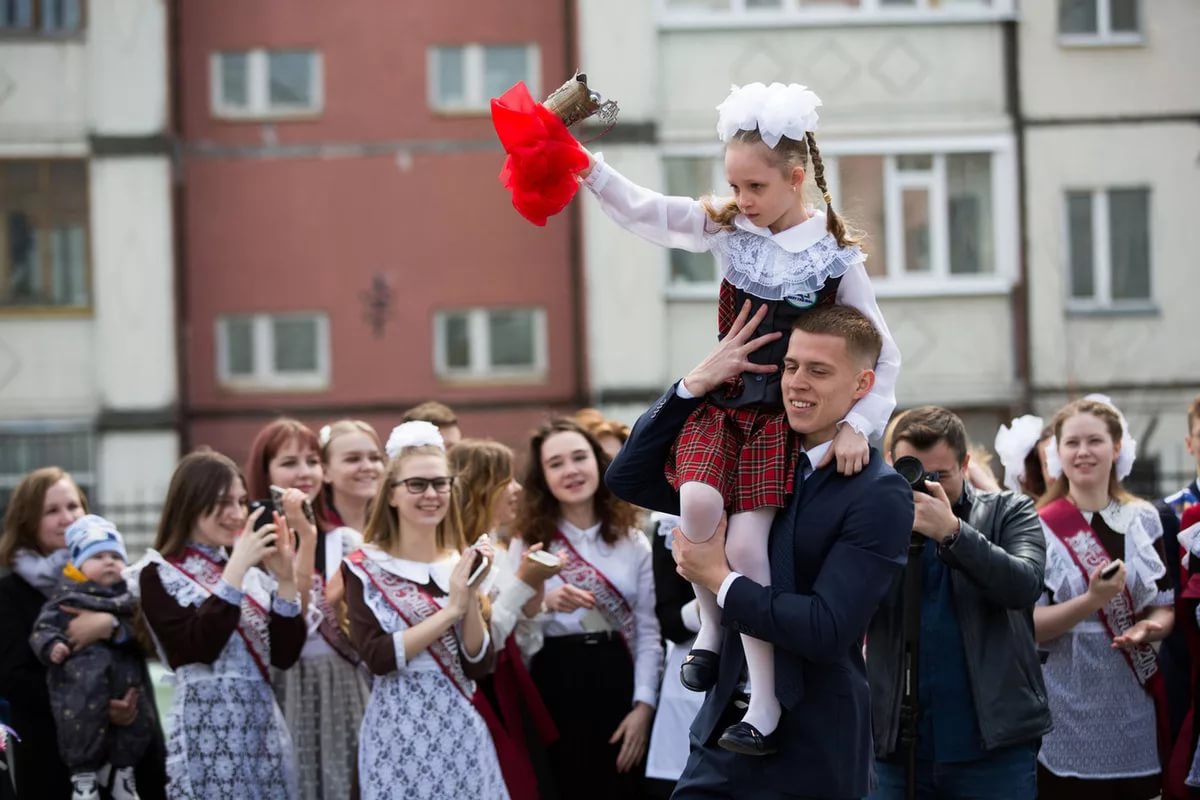 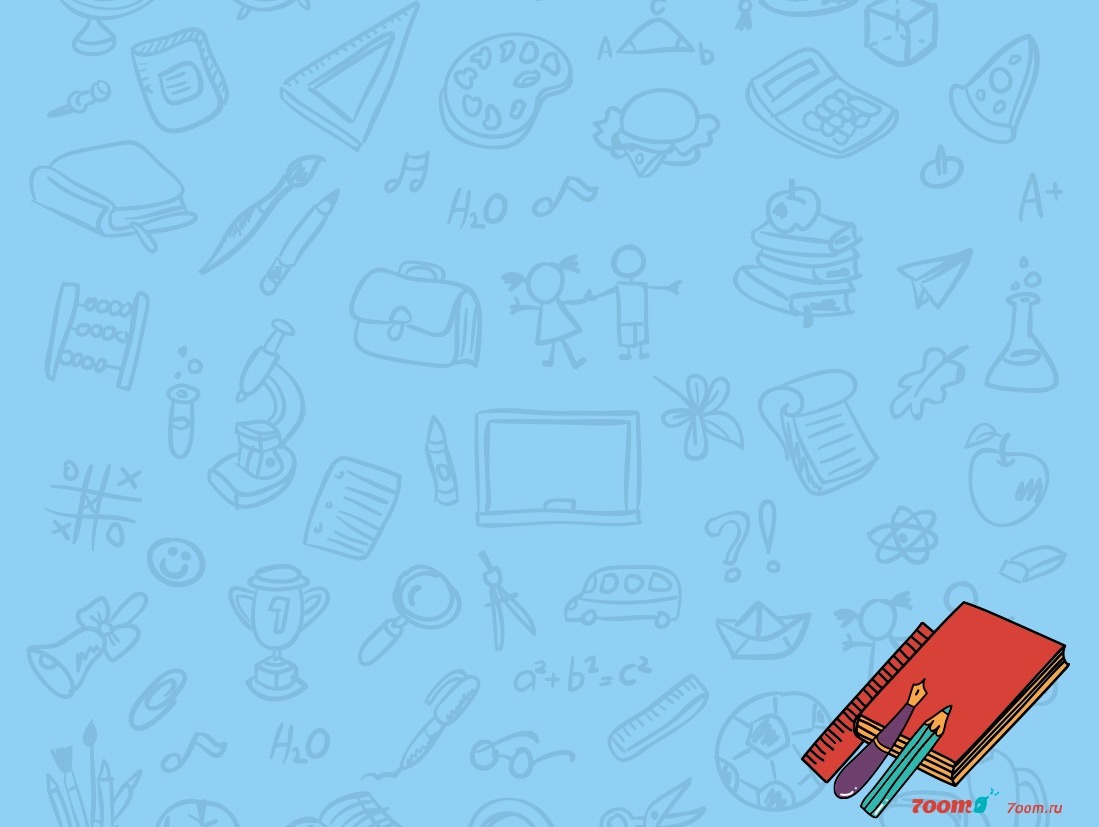 Эта светлая, просторная комната называется «школьный класс».
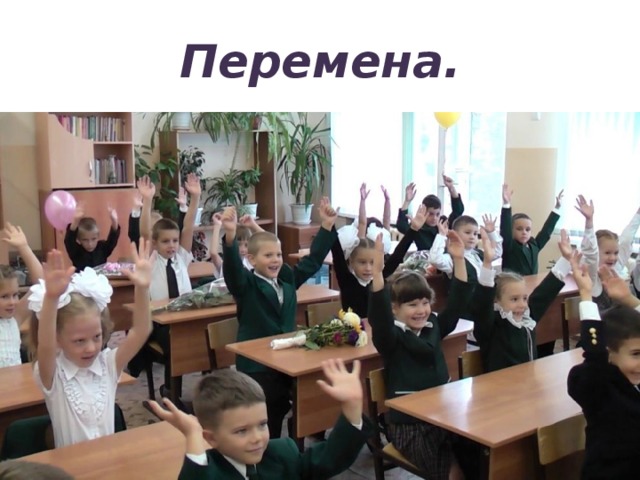 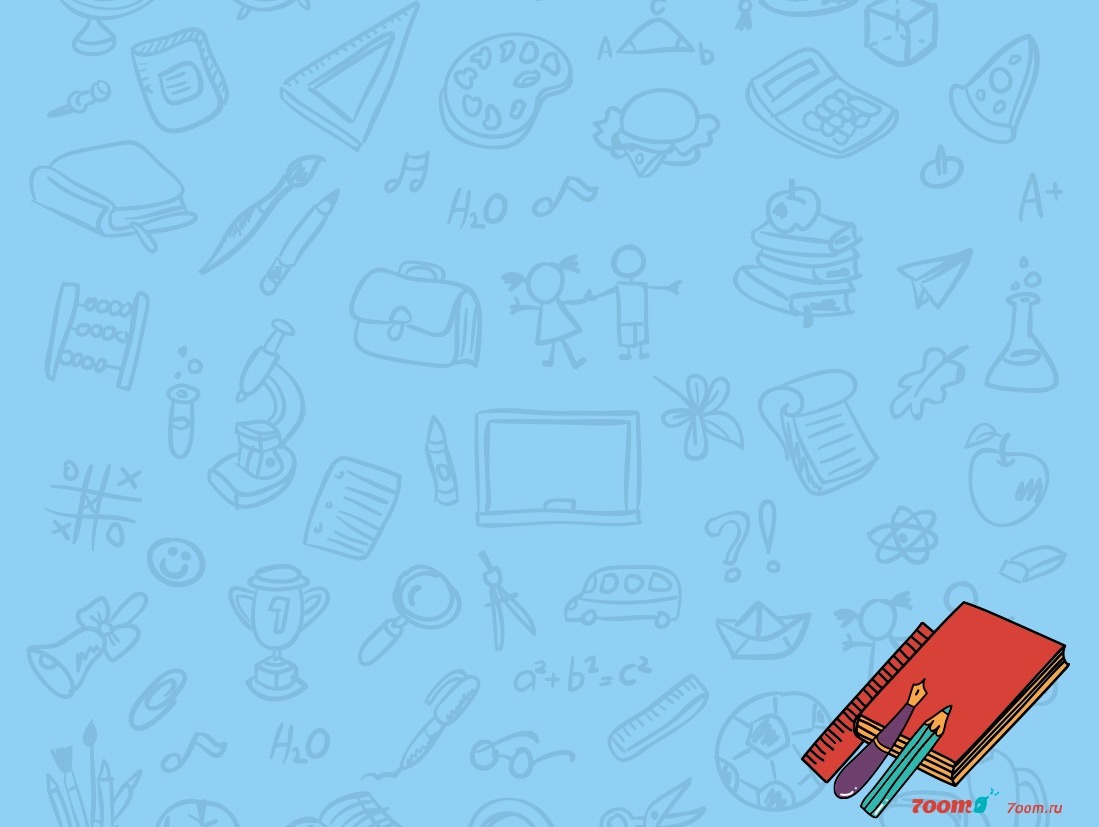 В классах стоят ученические столы. Эти столы называют партами за которыми ученики сидят на уроках. За ними очень удобно читать, писать, рисовать.
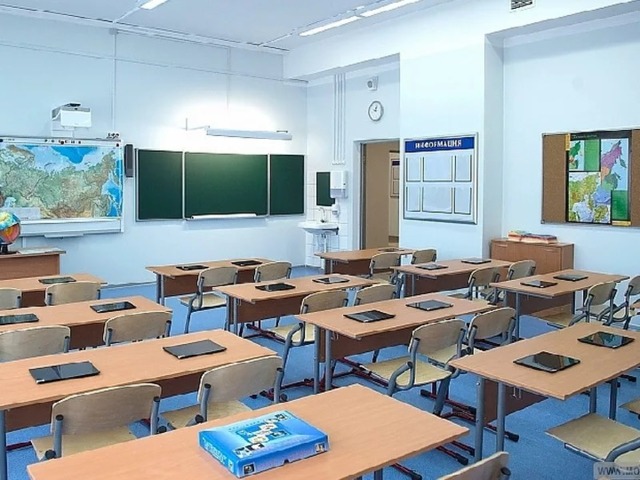 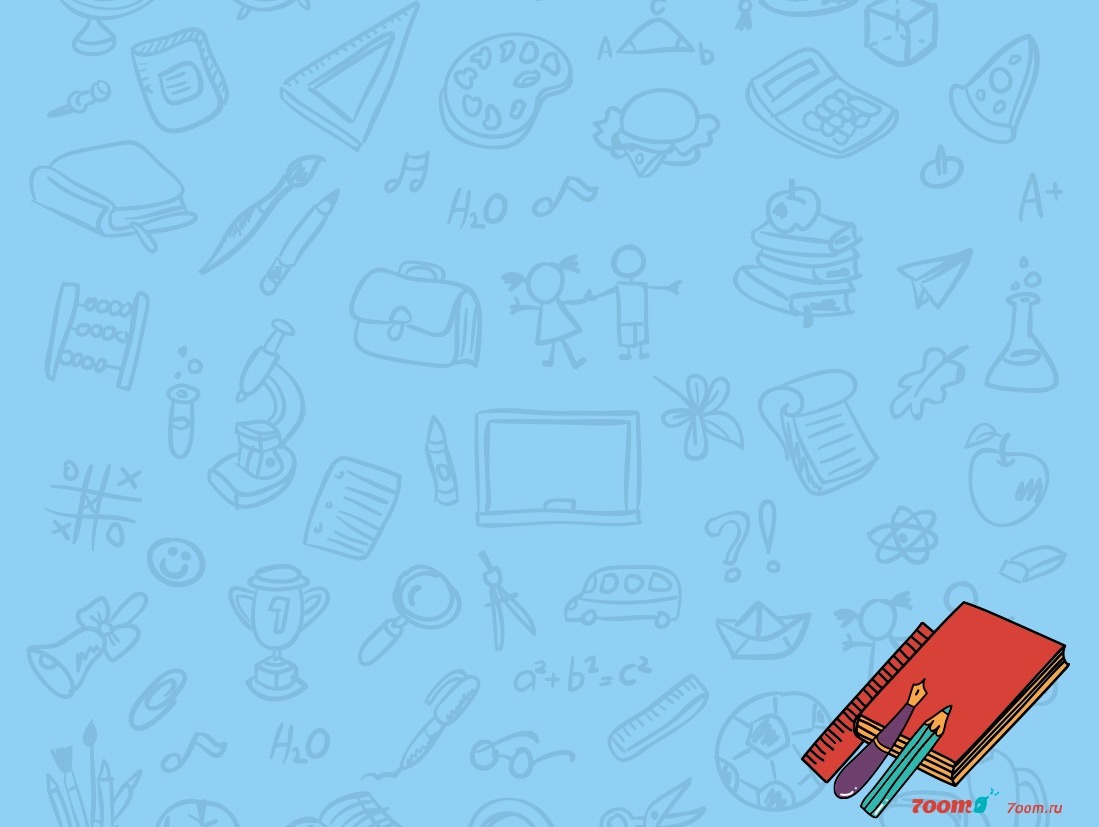 У каждого ученика есть свои школьные принадлежности: учебники,тетради,ручки,карандаши , линейка, клей, пенал . Все эти принадлежности ученики носят в школу в портфеле.
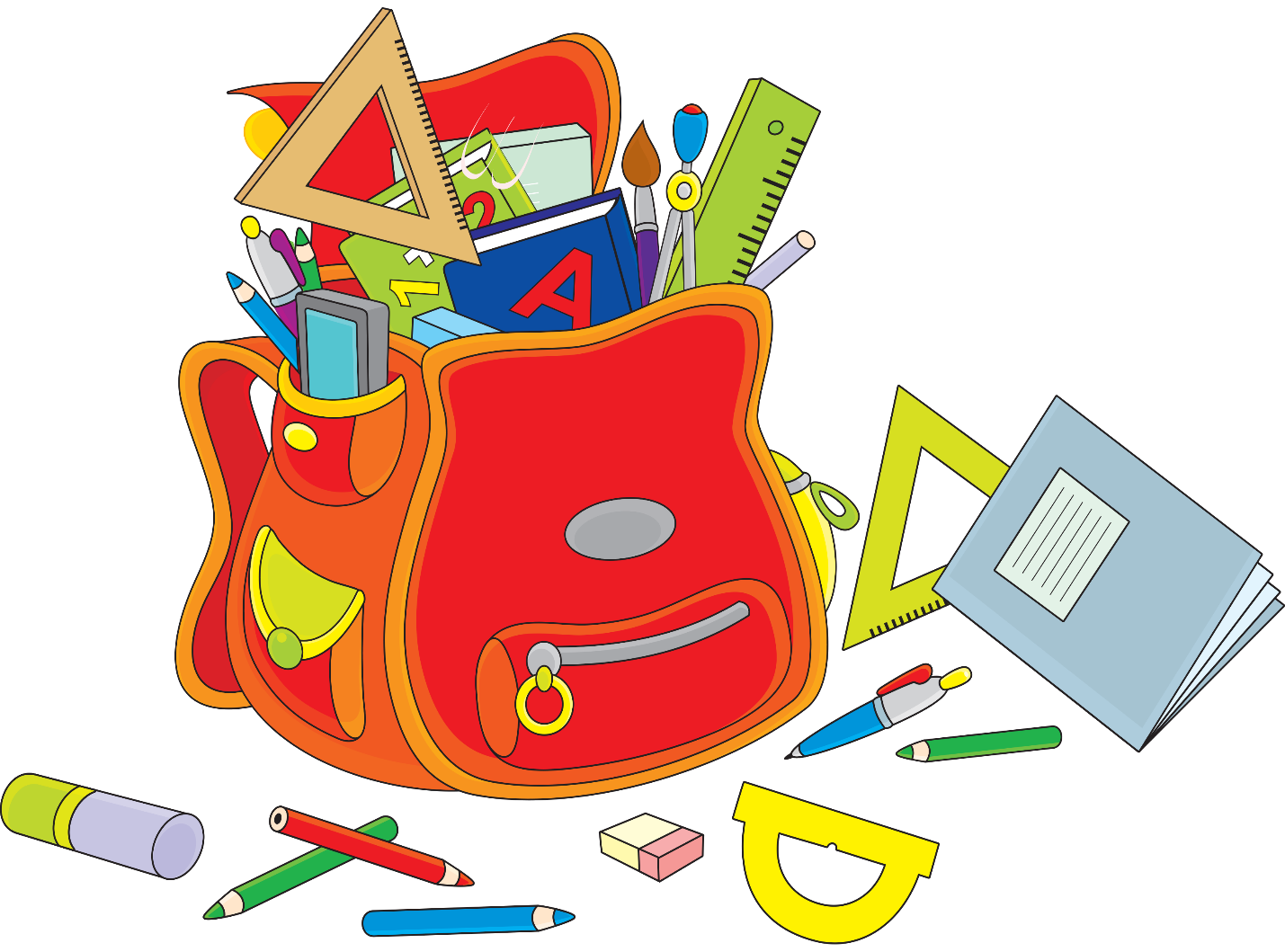 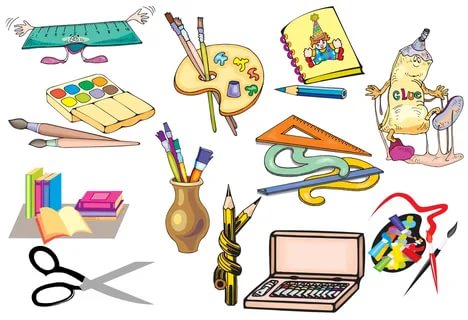 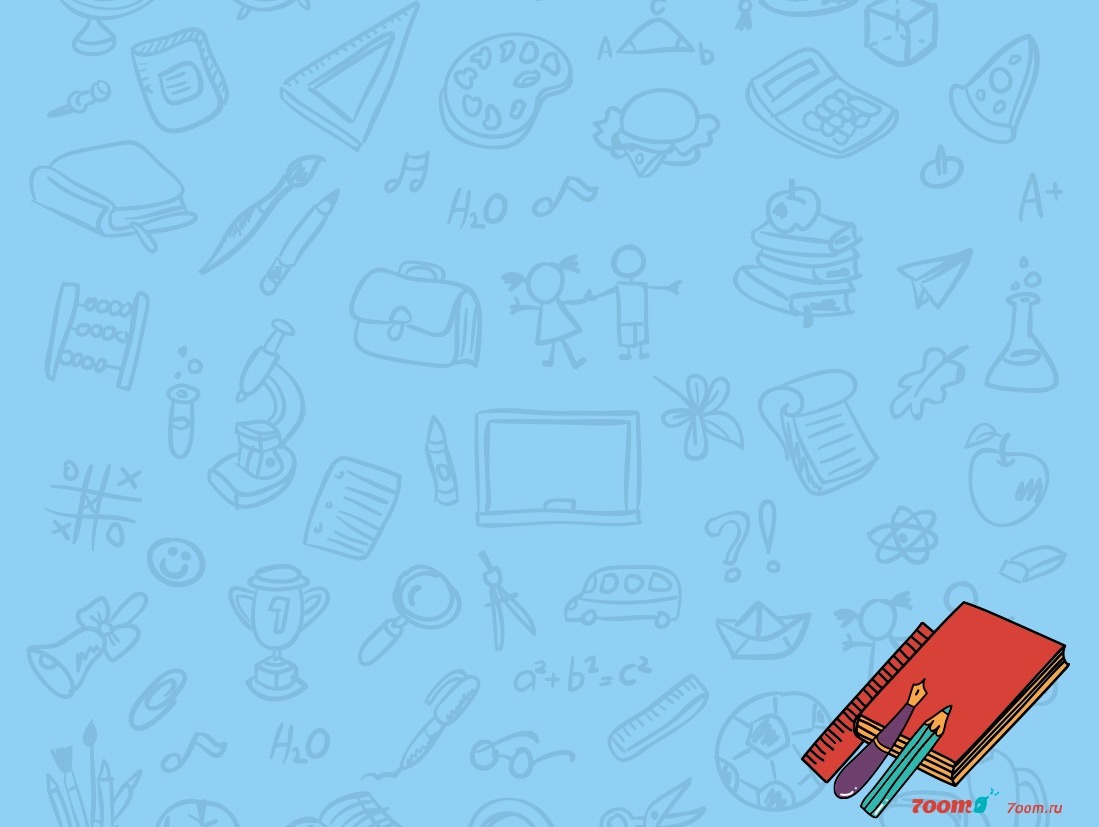 А еще, у ученика есть дневник. Дневник-основной документ школьника.Туда ученик записывает домашние задания.А Учитель выставляет отметку.
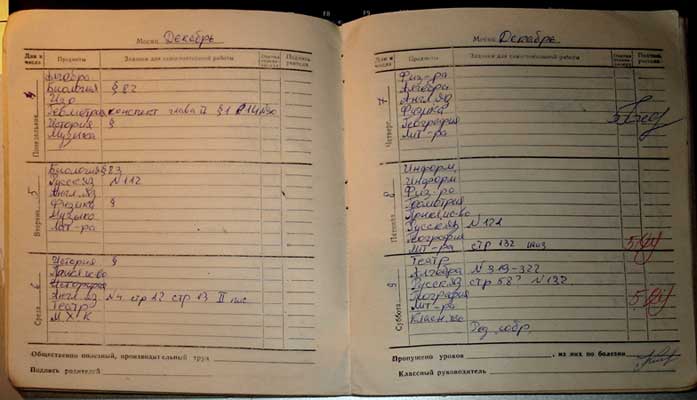 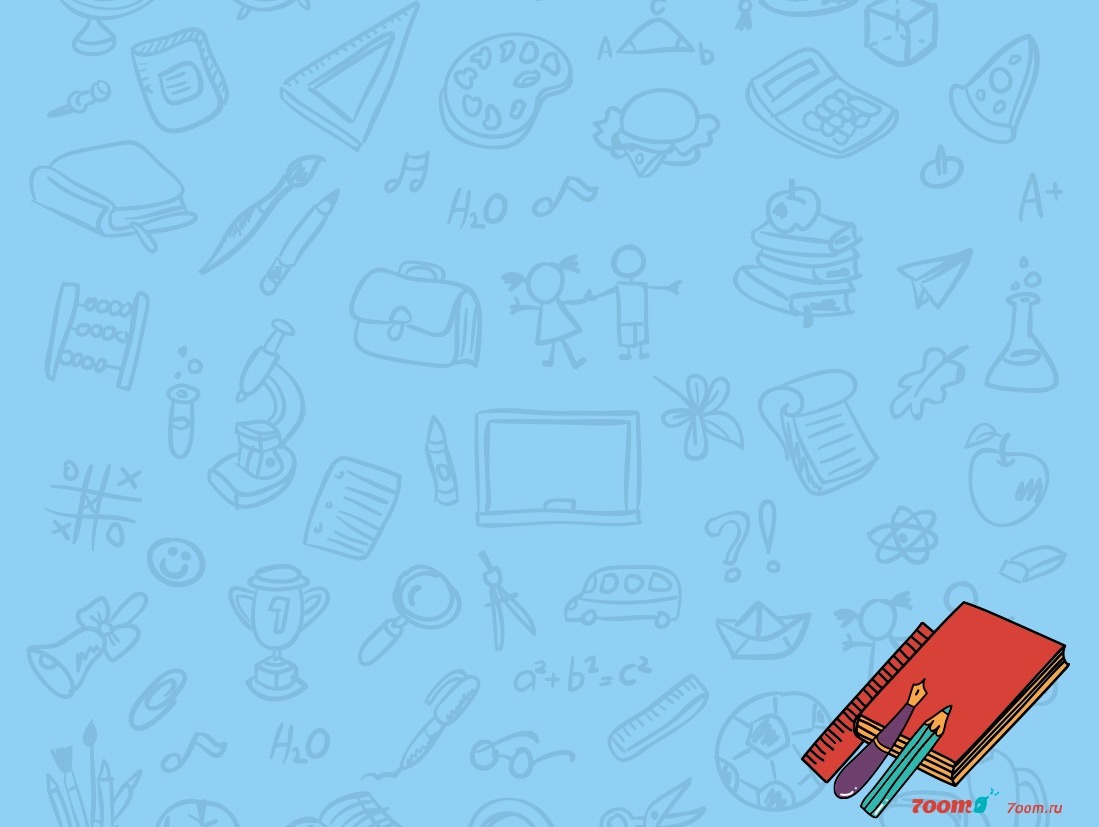 А еще в классе есть доска, там учитель и ученики пишут мелом.
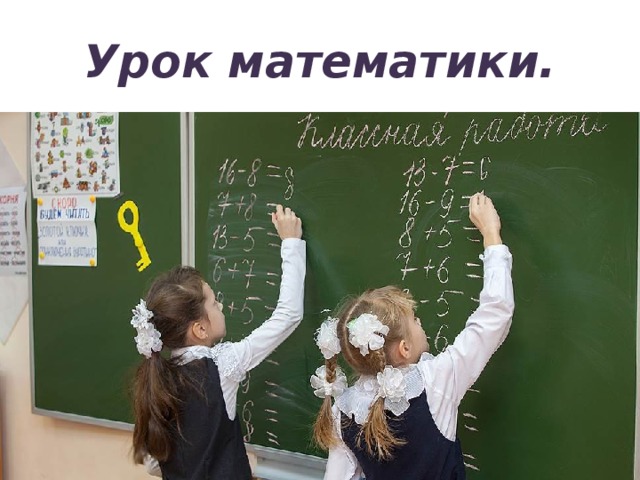 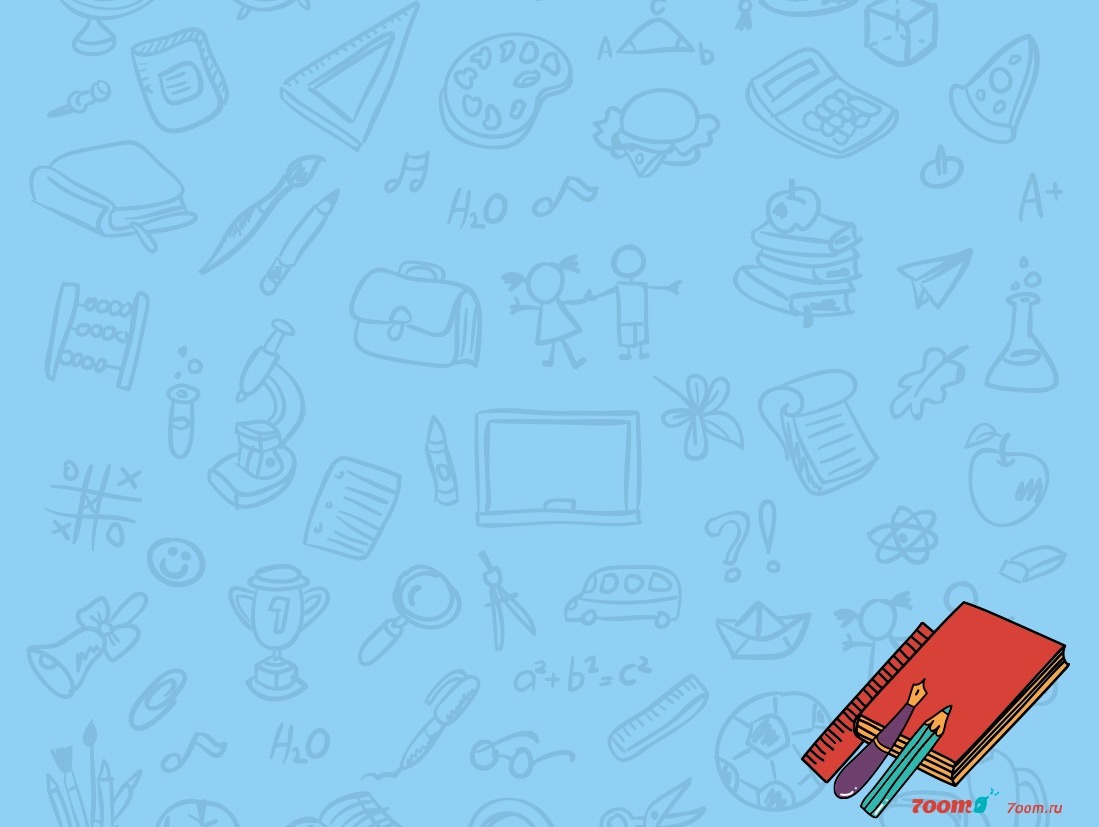 Детей, которые учатся в школе, называют учениками
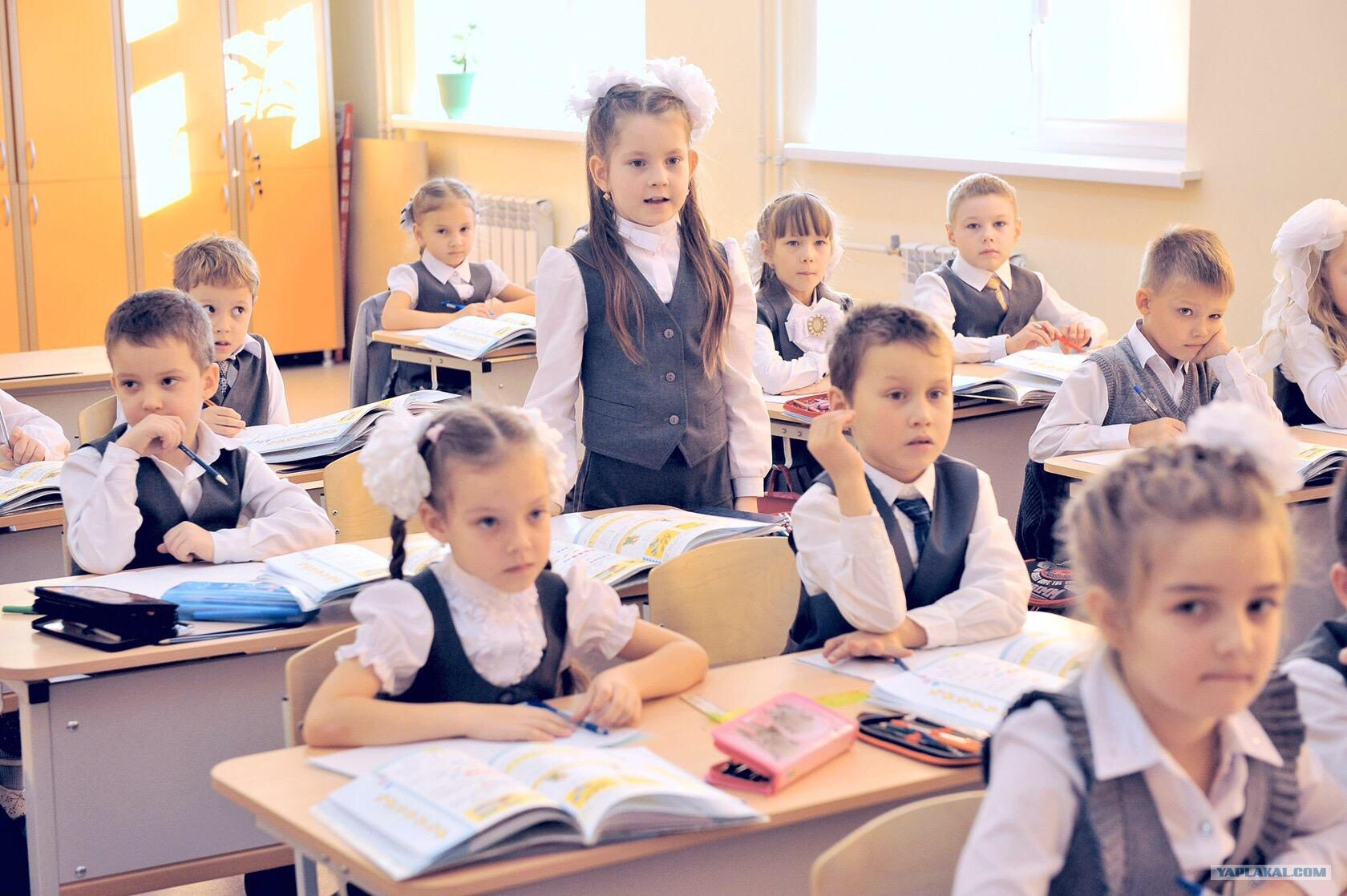 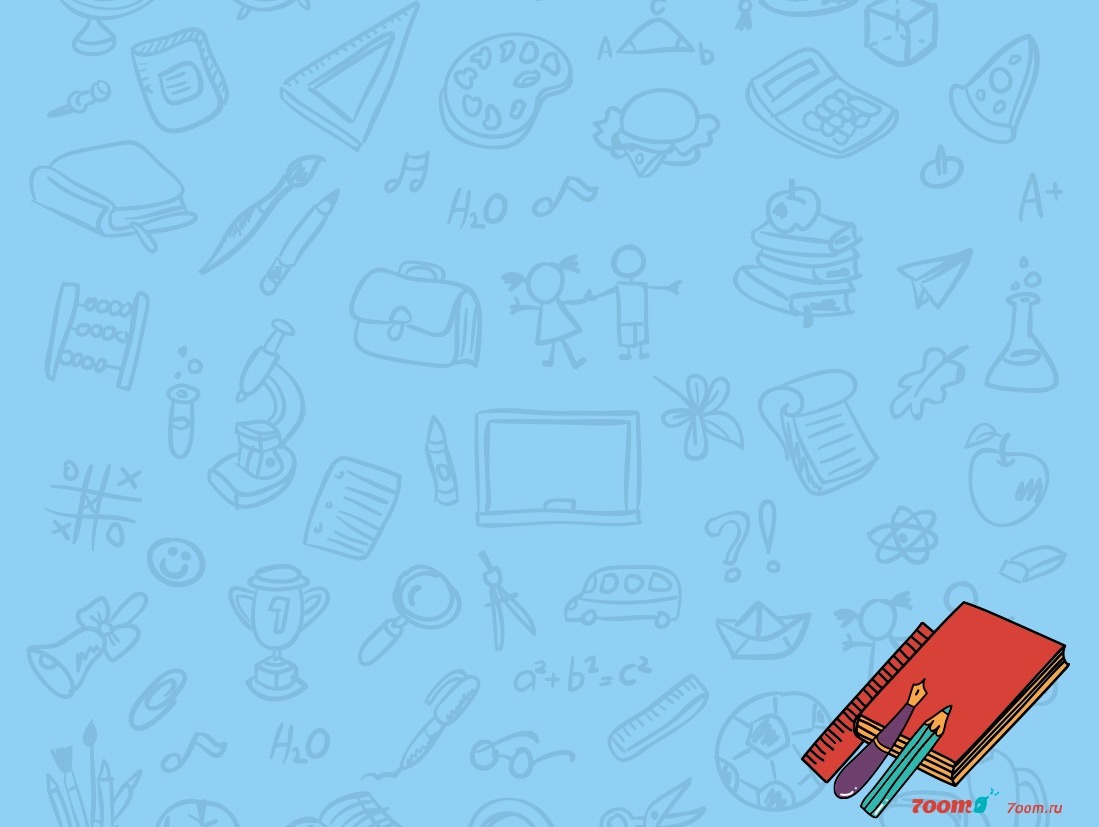 В школе у детей есть уроки математики, русского языка, чтение и др.
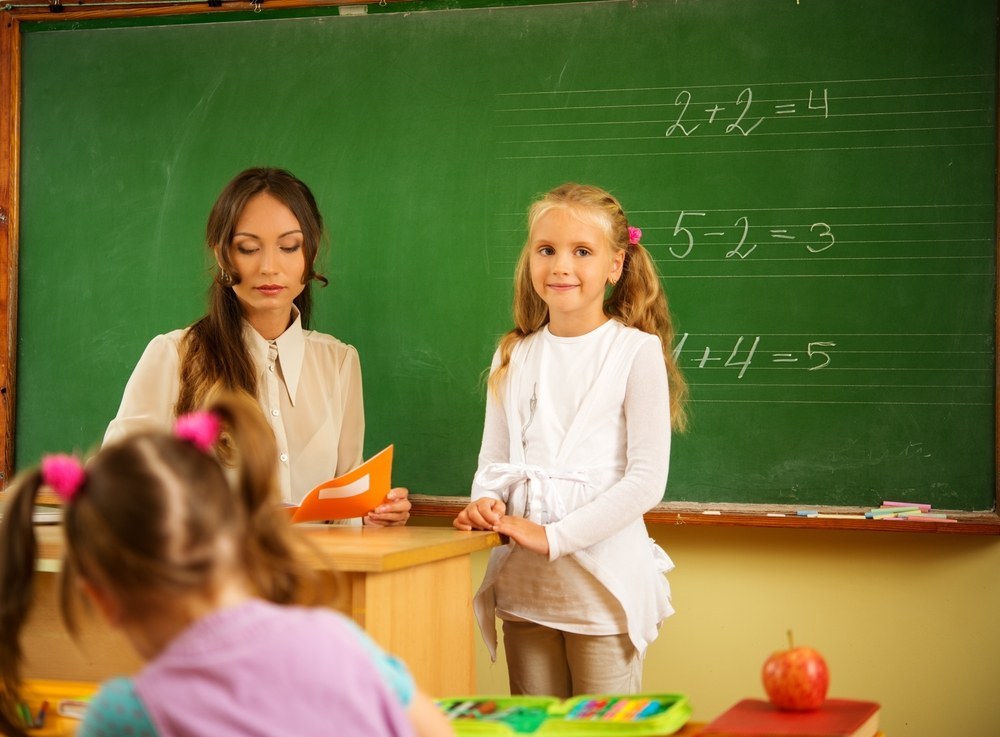 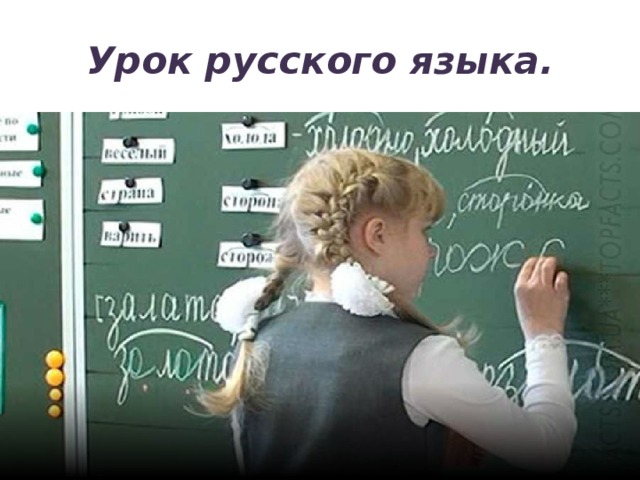 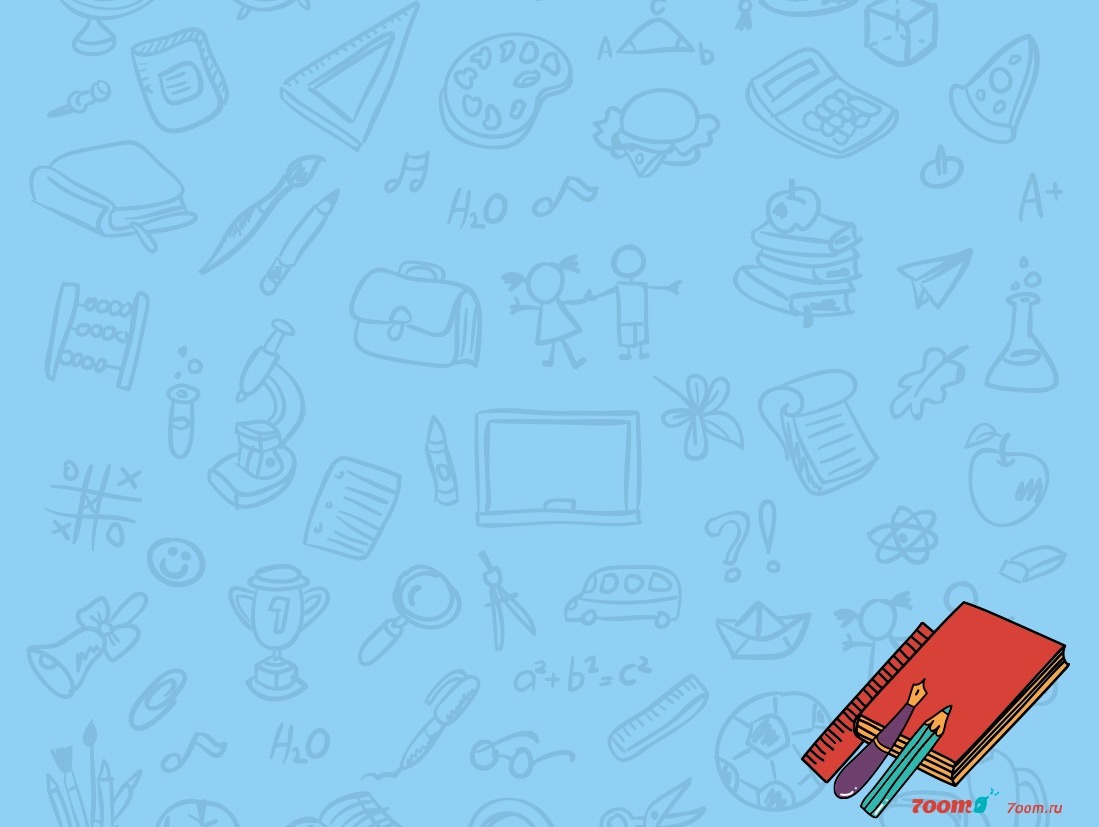 В школе все дети дружат со спортом.
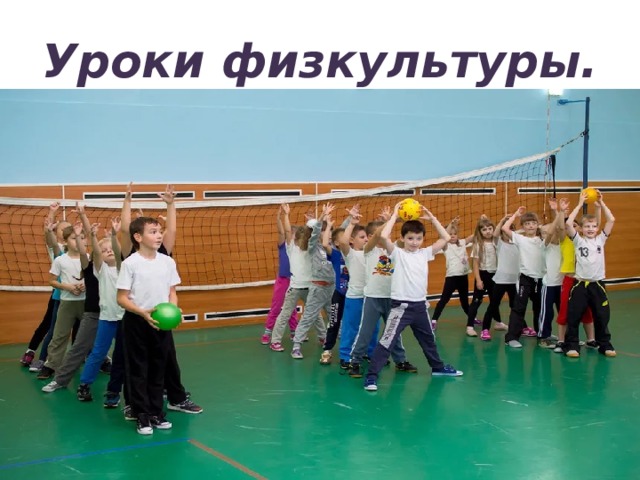 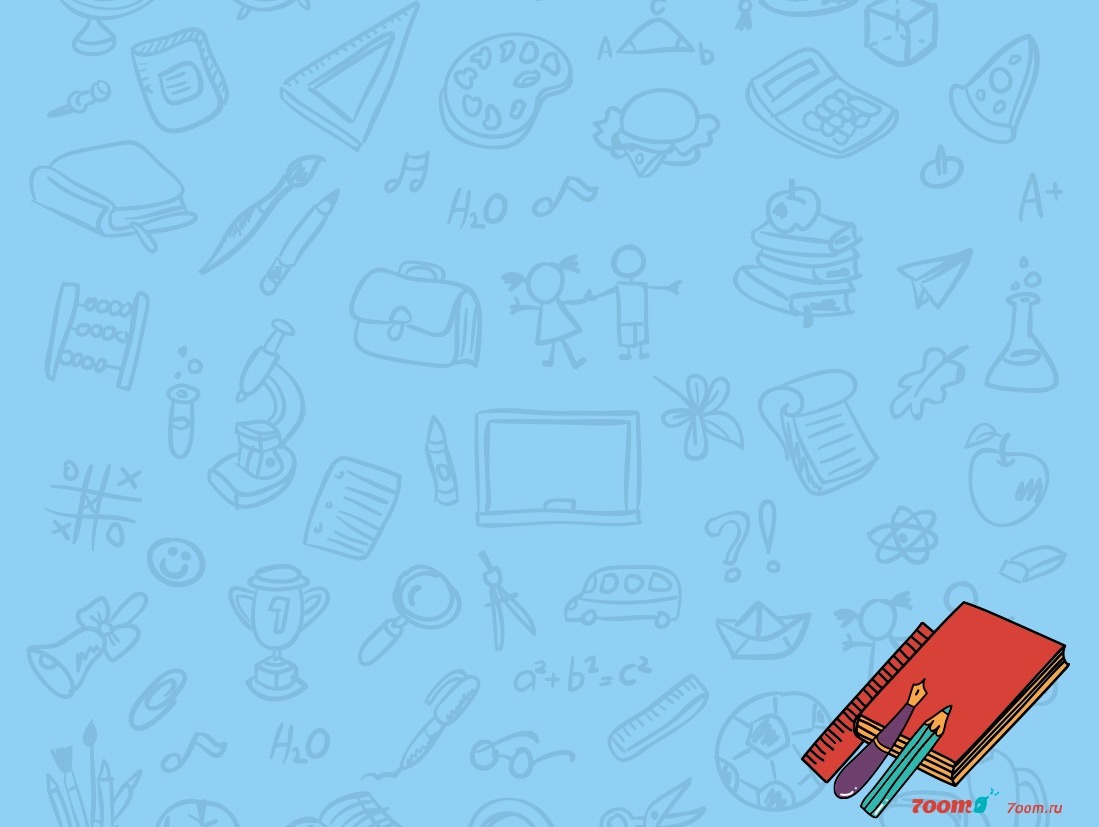 В школе у детей есть уроки музыки
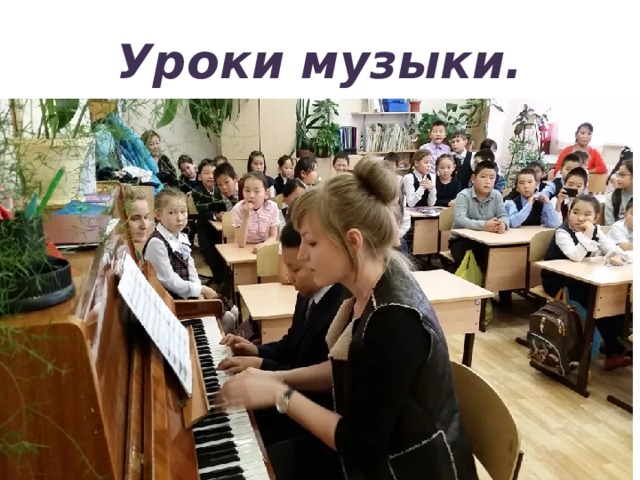 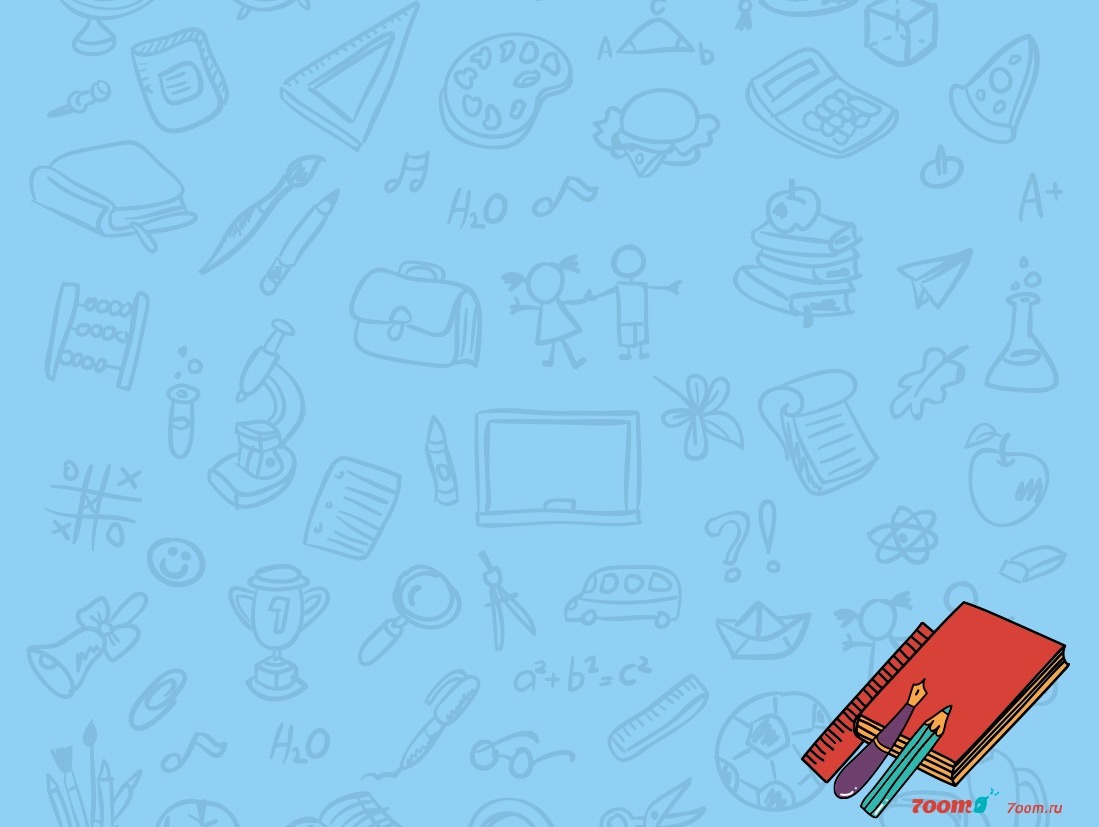 В школе у детей есть уроки рисования и аппликации
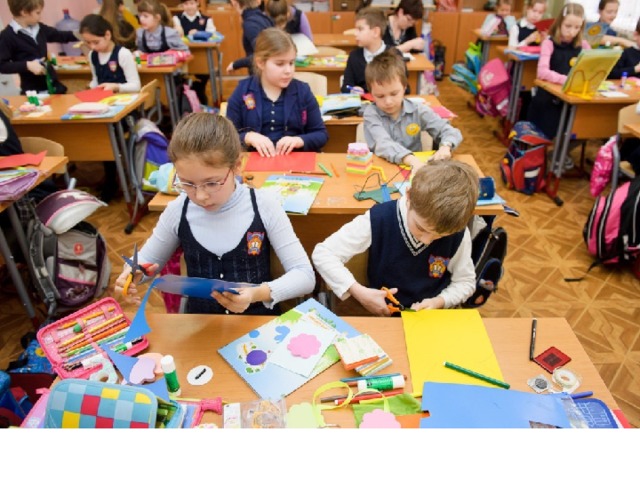 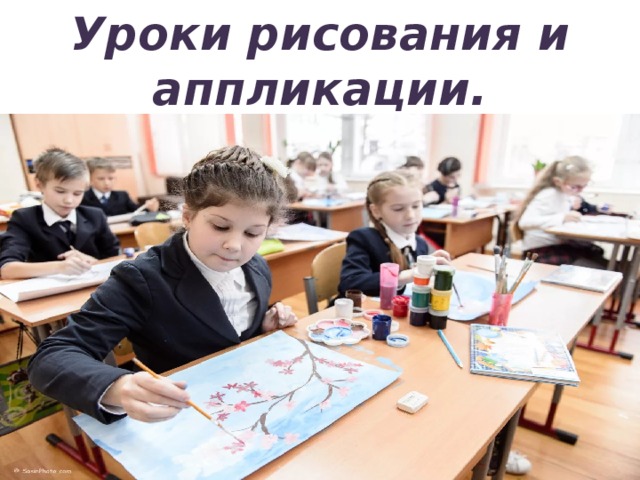 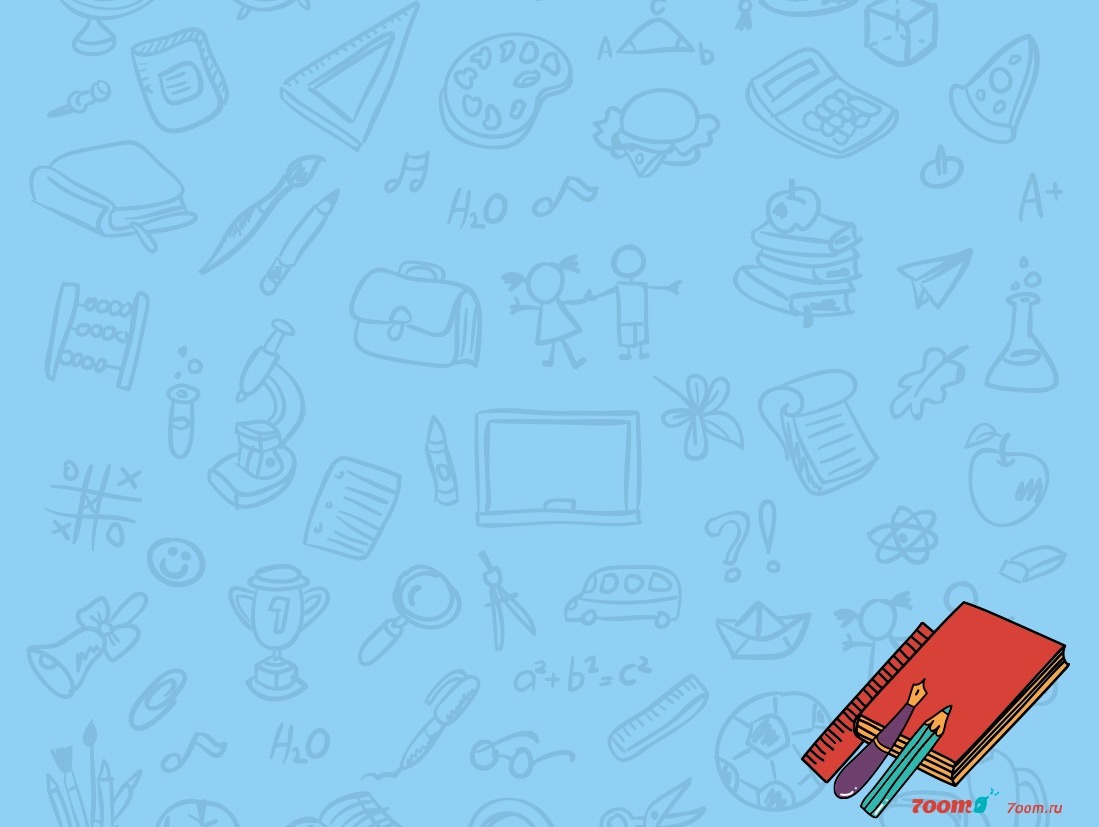 В школе дети занимаются 45 минут, а потом идут отдыхать. Время отдыха называют переменой. На перемене дети играют, проветривают кабинет или идут в столовую.
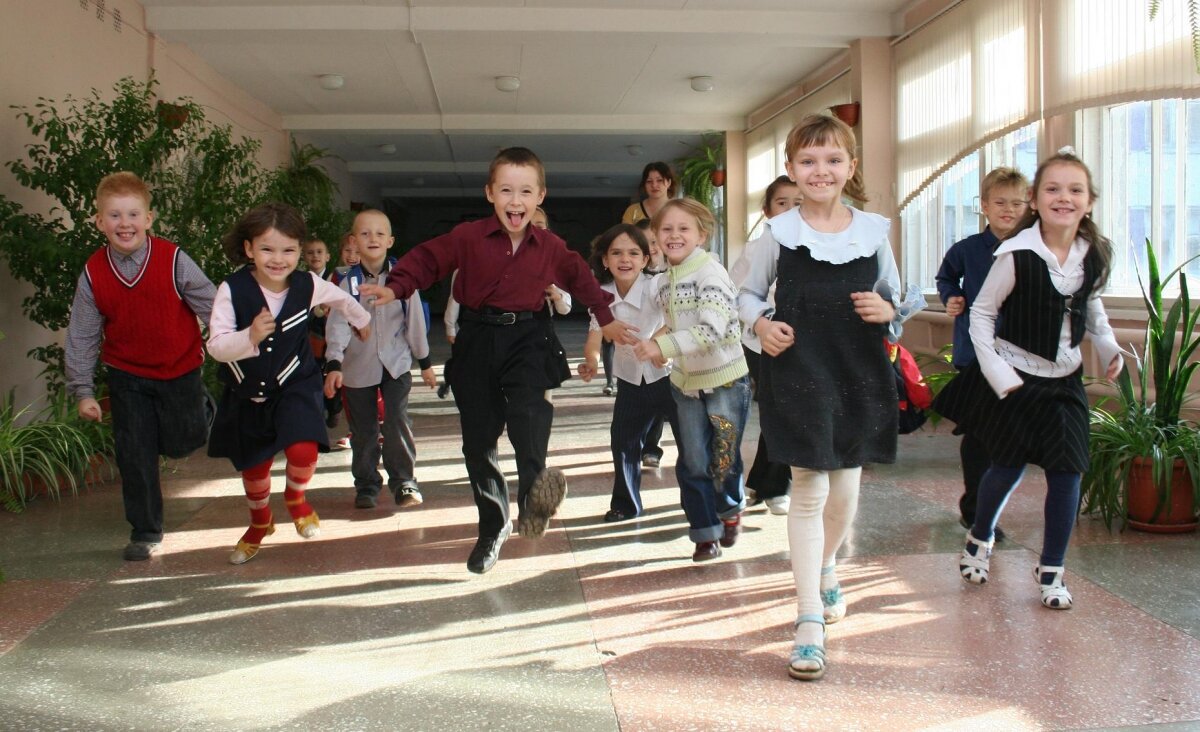 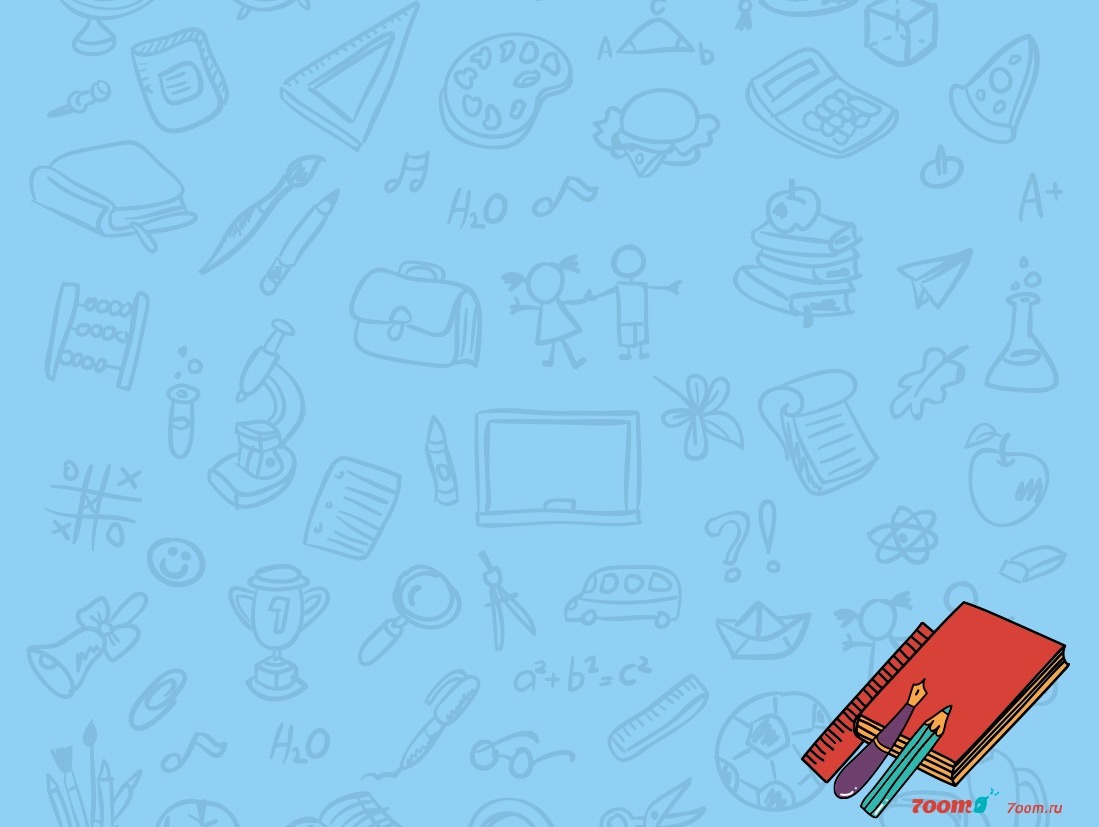 На перемене ученики смогут подкормиться в столовой, где повара готовят очень вкусные блюда
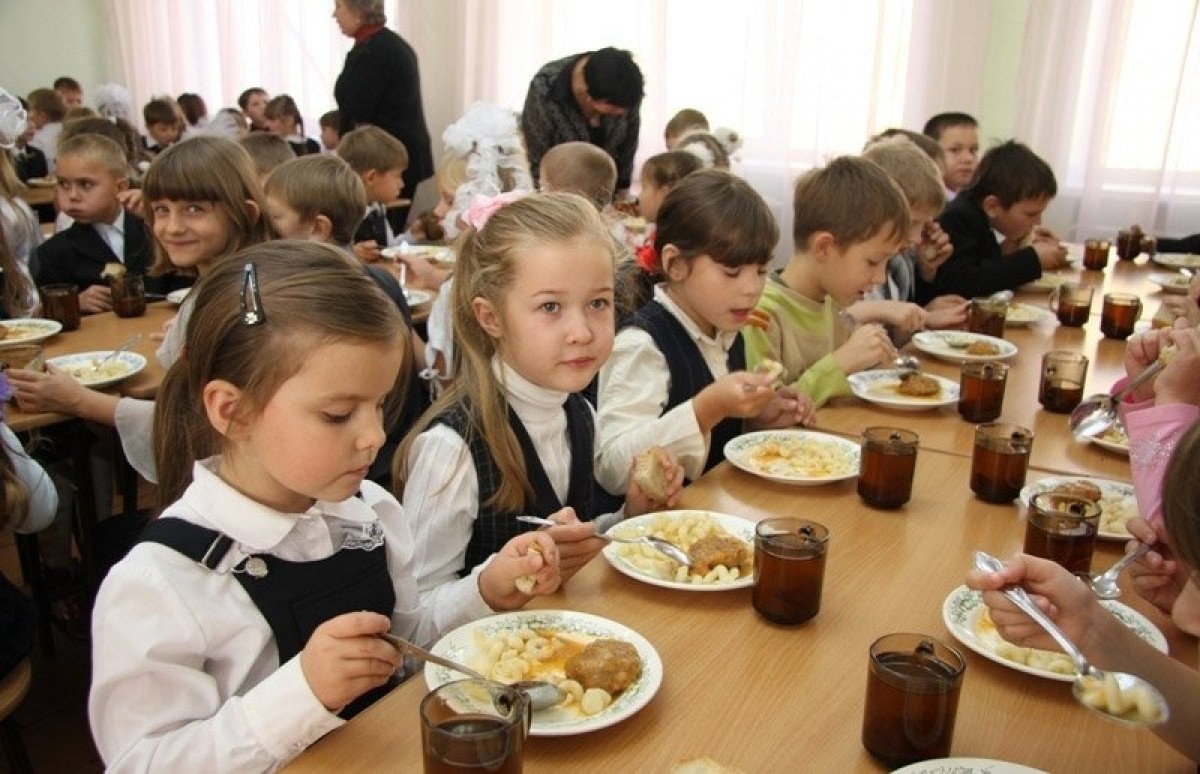 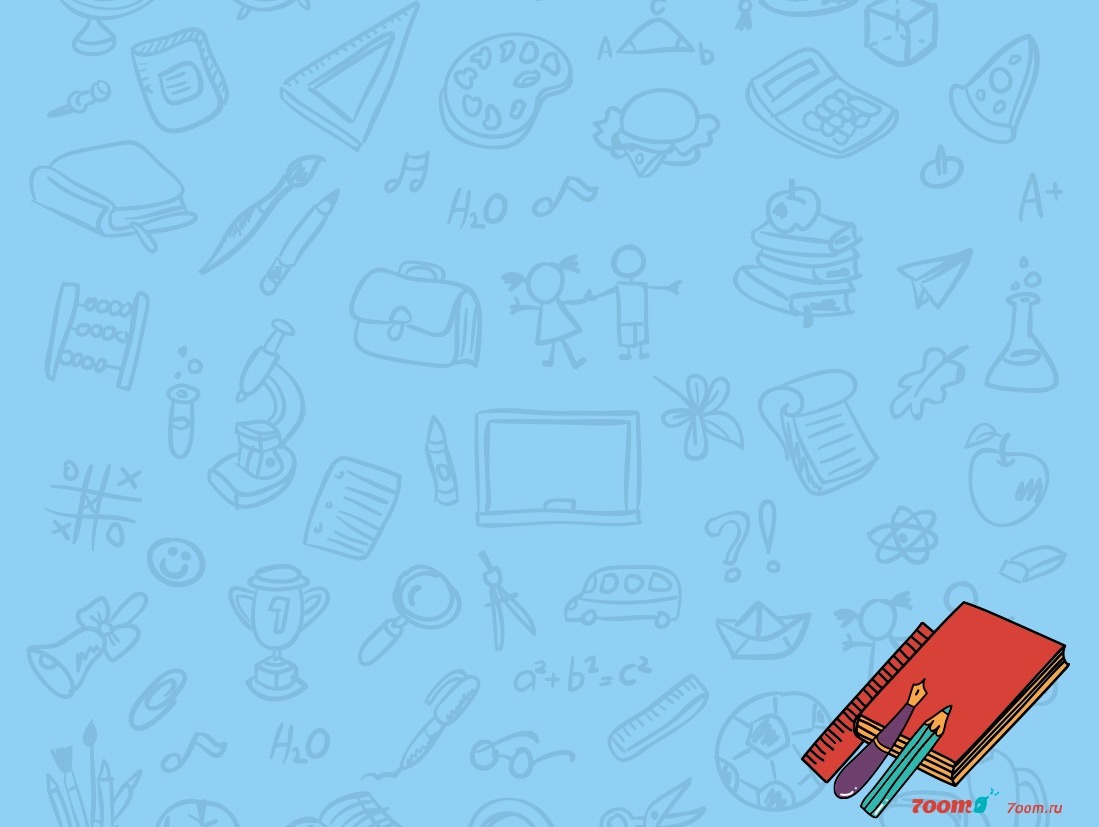 А теперь дорогие мои ребята, я хочу проверить ваши знания о школе. Как называется светлый и уютный дом ,куда дети приходят за знаниями? Как в школе называют письменные столы? Чем можно писать на школьной доске? Кто в школе учит детей? Как называется самый главный документ школьника
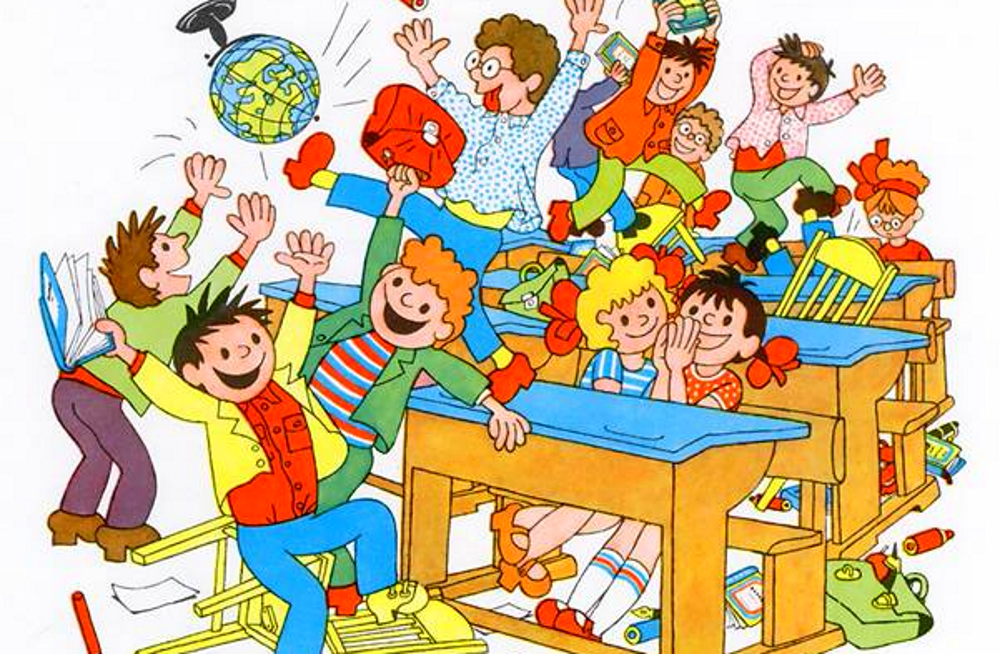 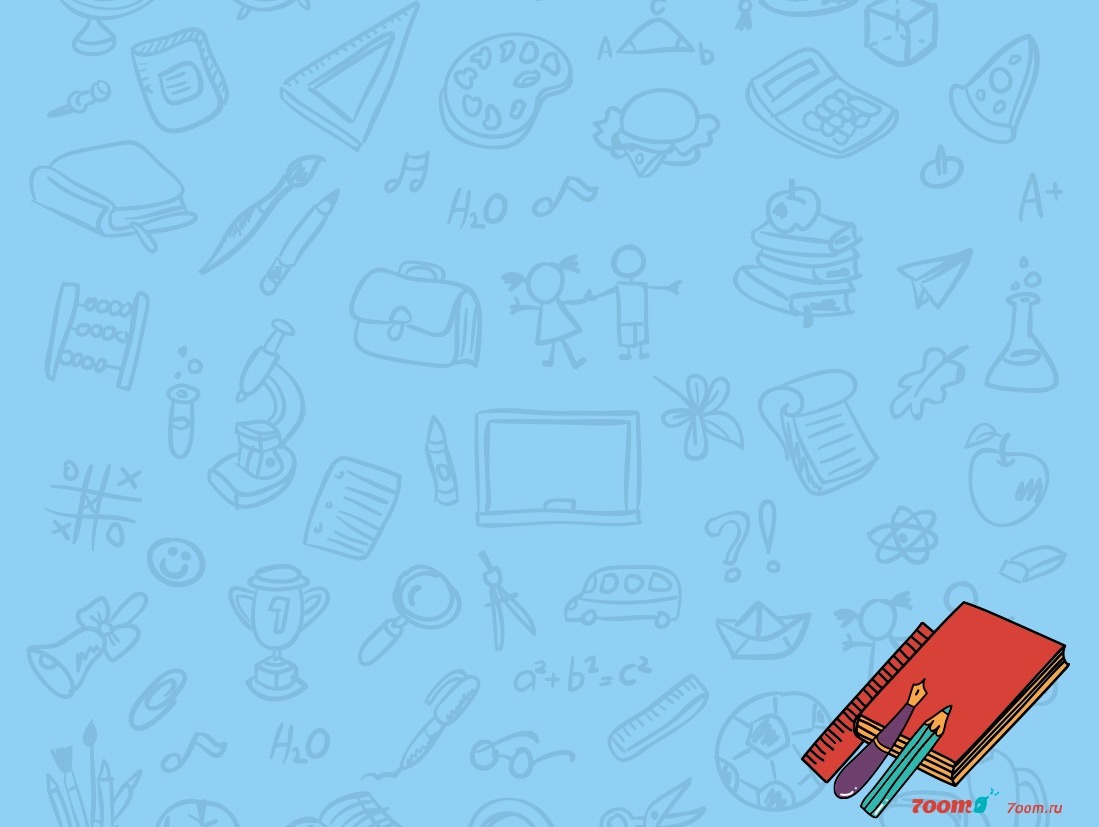 Здравствуй, школа! Вот учитель, В классе новые друзья. Постараюсь на  «отлично» Изучать науки я!
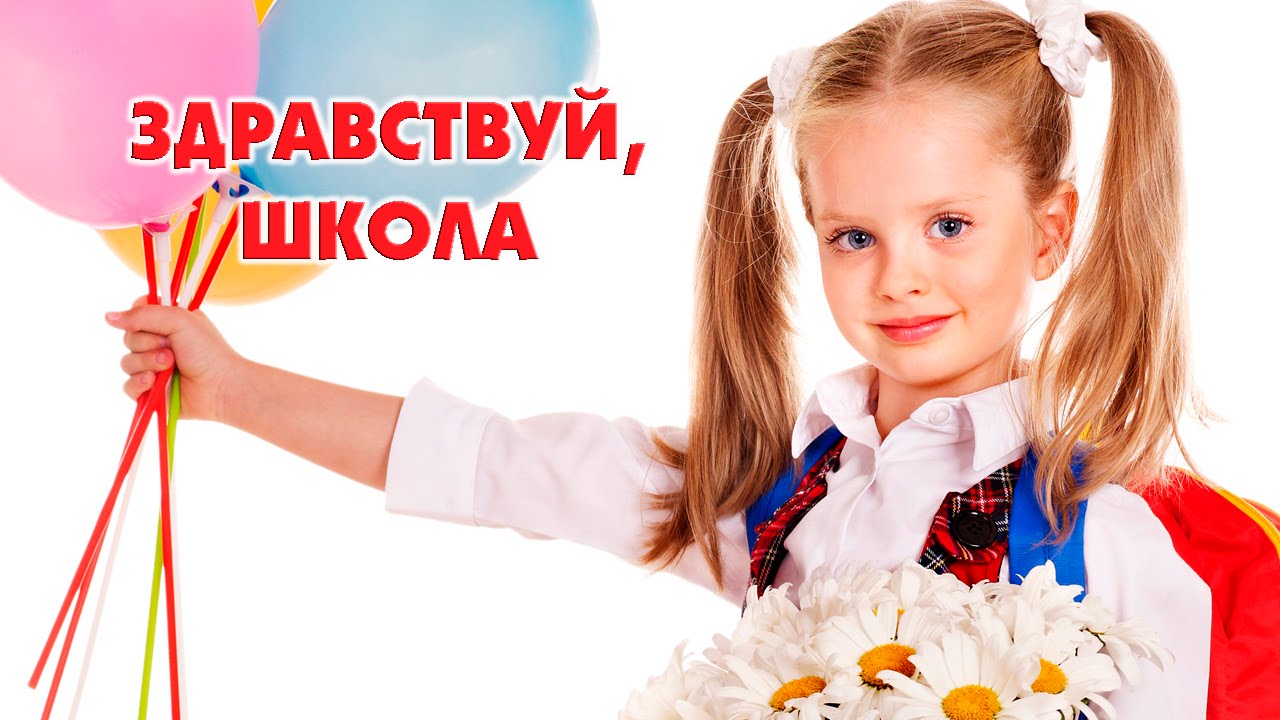